МАОУ Зайковская СОШ №2
Отчёт о проведении месячника  военно-патриотического воспитания
«Мы – наследники Победы»
Ответственное лицо: Клявлина Елена Александровна, педагог-организатор
Мурзина Наталья Владимировна, заместитель директора по воспитательной работе
В период с 23 января по 24 февраля в МАОУ Зайковской СОШ №2 проходил месячник военно-патриотического воспитания, в целях развития гражданской инициативы подрастающего поколения в процессе социально- полезной деятельности, воспитания уважения к героическому прошлому своего народа, привлечения внимания общественности к патриотическому воспитанию.
В рамках месячника было проведено 29 мероприятий, в которых приняли участие 238 человек. Из них  209 детей разновозрастного  возраста, 18 педагога и 11 родителей.
Торжественное открытие месячника(209 участников)
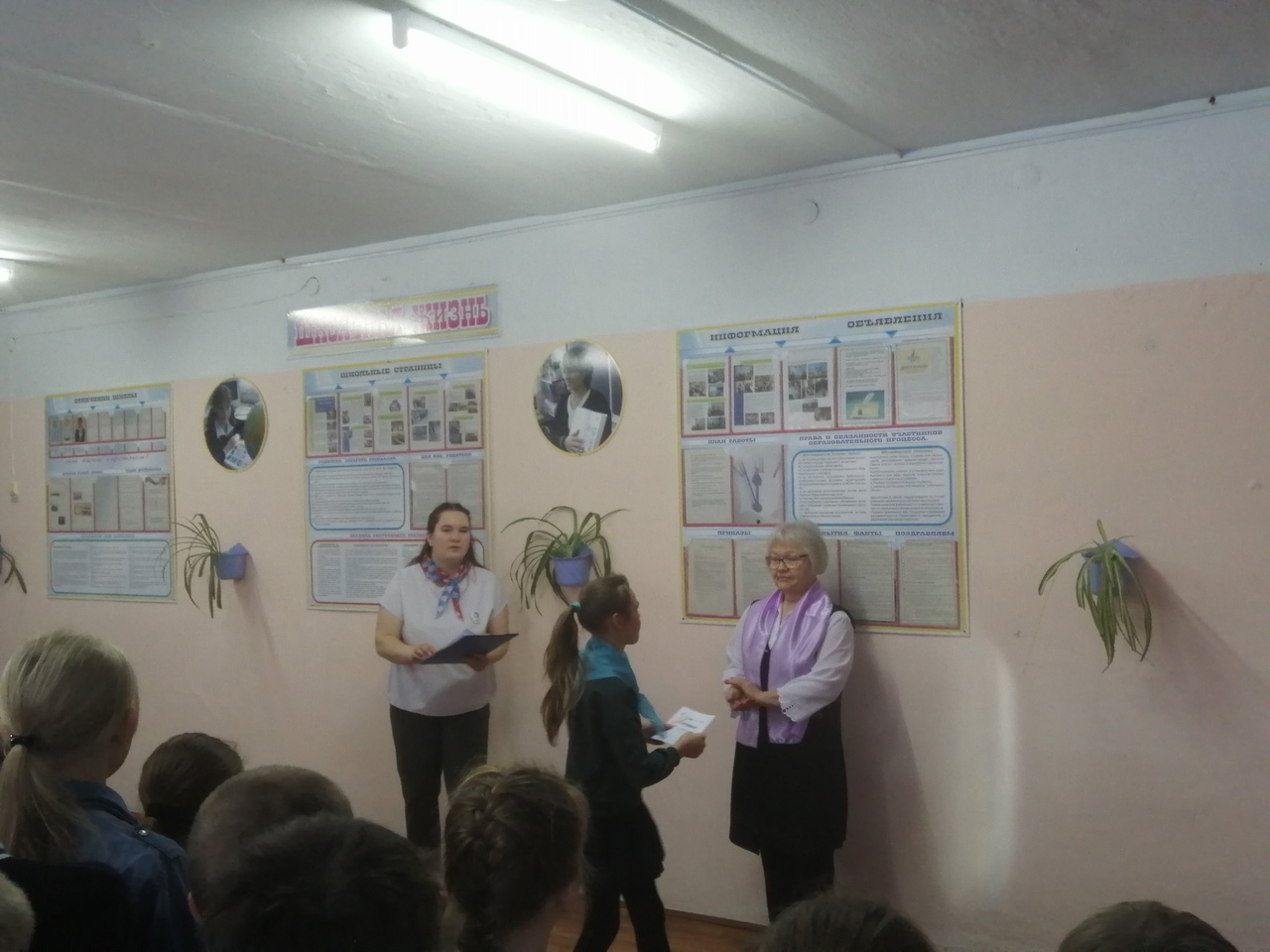 «Мы наследники победы»
Победителями конкурса – соревнования стали: среди 1-4 классов: 1 А класс – классный руководитель: Безгодова Светлана Александровна. Среди 5-11: 9 Б класс – классный руководитель Безгодова Светлана Александровна и 8 А класс – классный руководитель: Попова Светлана Александровна
«Парта Героя»
22 февраля в жизни нашей школы произошло знаменательное событие –открытие «Парты Героя».    Эта традиция возникла ещё после Великой Отечественной войны, когда в классах российских школьников появились парты Зои Космодемьянской, Юрия Гагарина и других великих героев.   Общим решением ребят и педагогов было предложено сделать парту Героя с именем нашего выпускника Артёма, за боевые заслуги.Артём Владимирович очень добрый и скромный человек, о своих боевых заслугах он говорит так: "Это просто моя работа".
«Парта Героя»
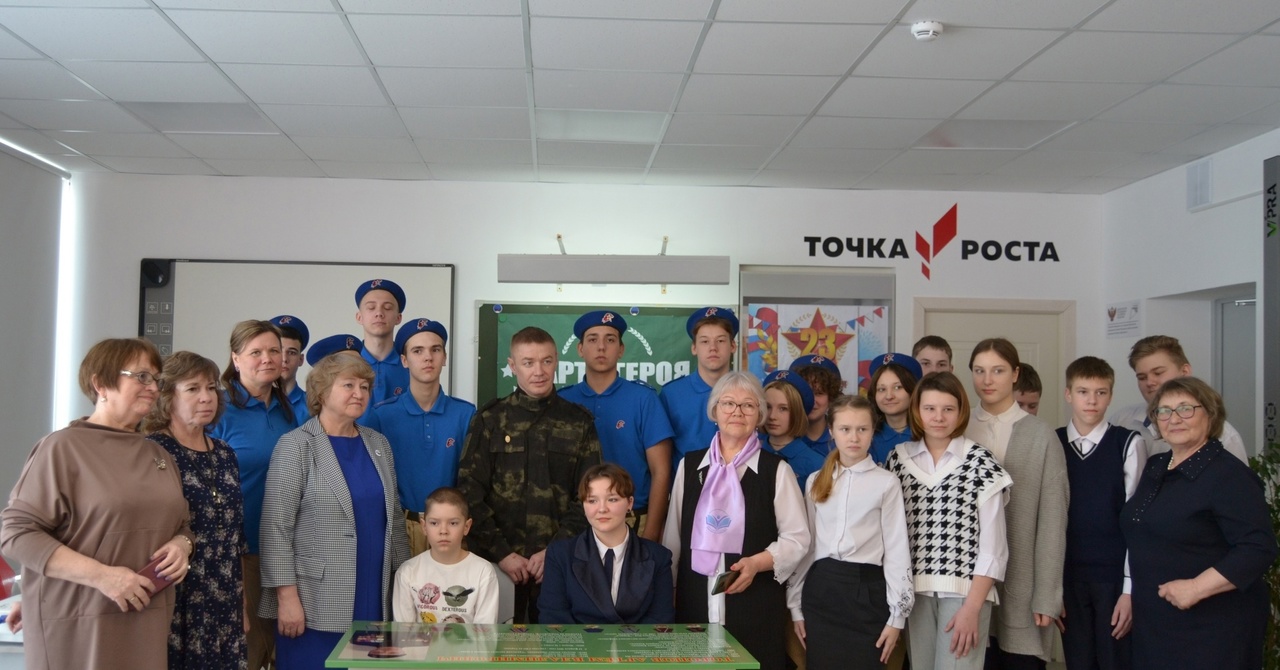 «Талисман добра»
(36 участников)
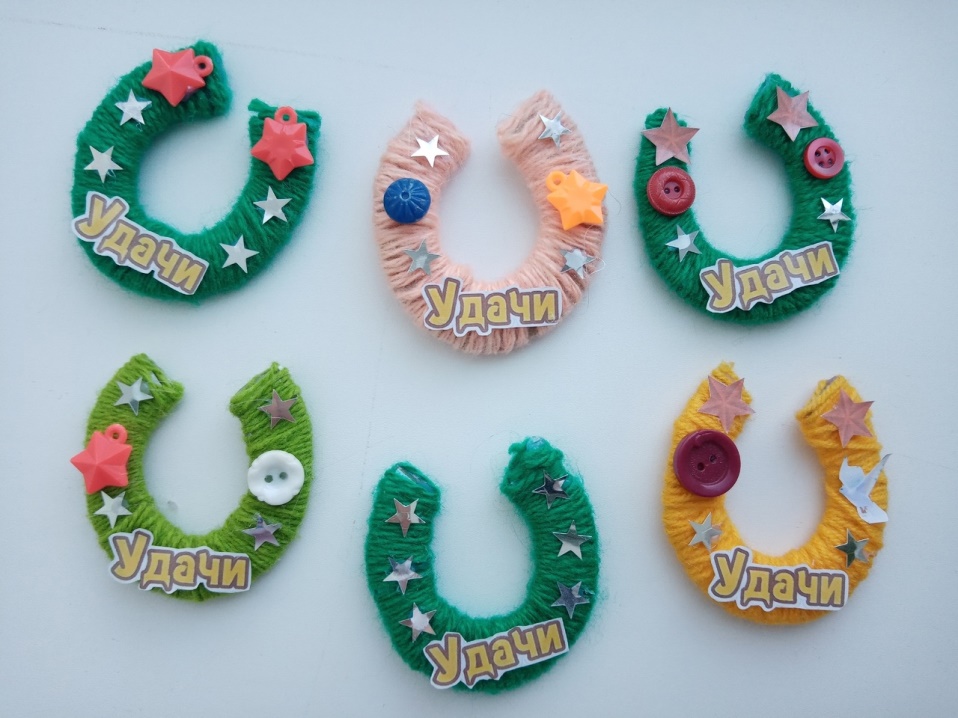 Обучающиеся нашей школы посетили мастер-класс от советника директора по воспитанию "Талисман добра". Ребята с радостью изготовили талисманы для участников СВО .Талисманы переданы в пункт сбора гуманитарной помощи, откуда отправятся военнослужащим.
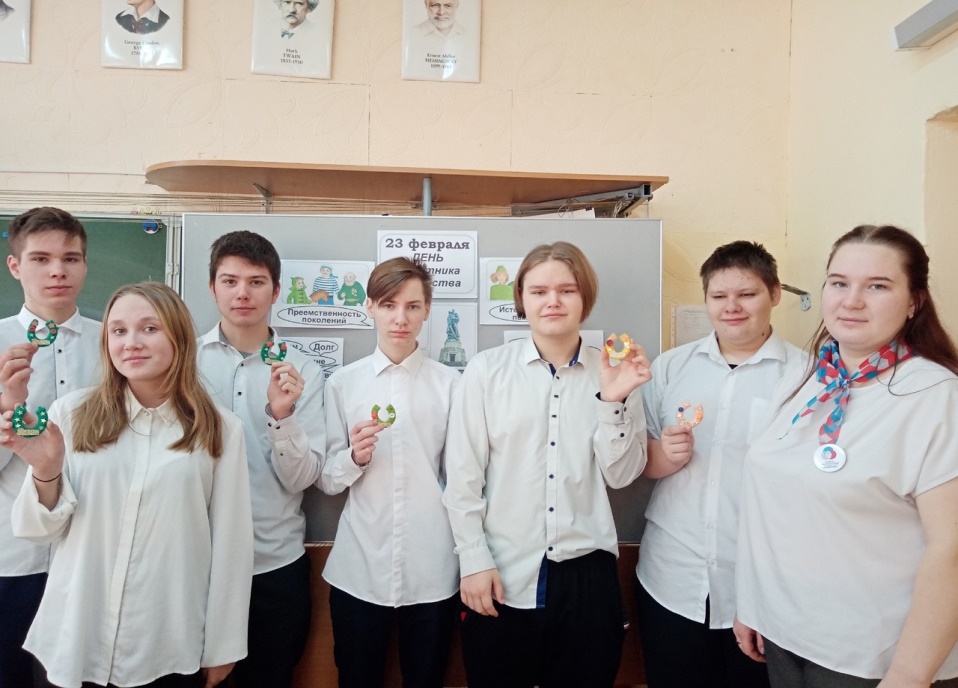 «Своих не бросаем»
(12 участников)
Учащиеся нашей школы собрали гуманитарную помощь, «Талисманы добра» и открытки к 23 февраля и отправили их участникам СВО в г.Елань
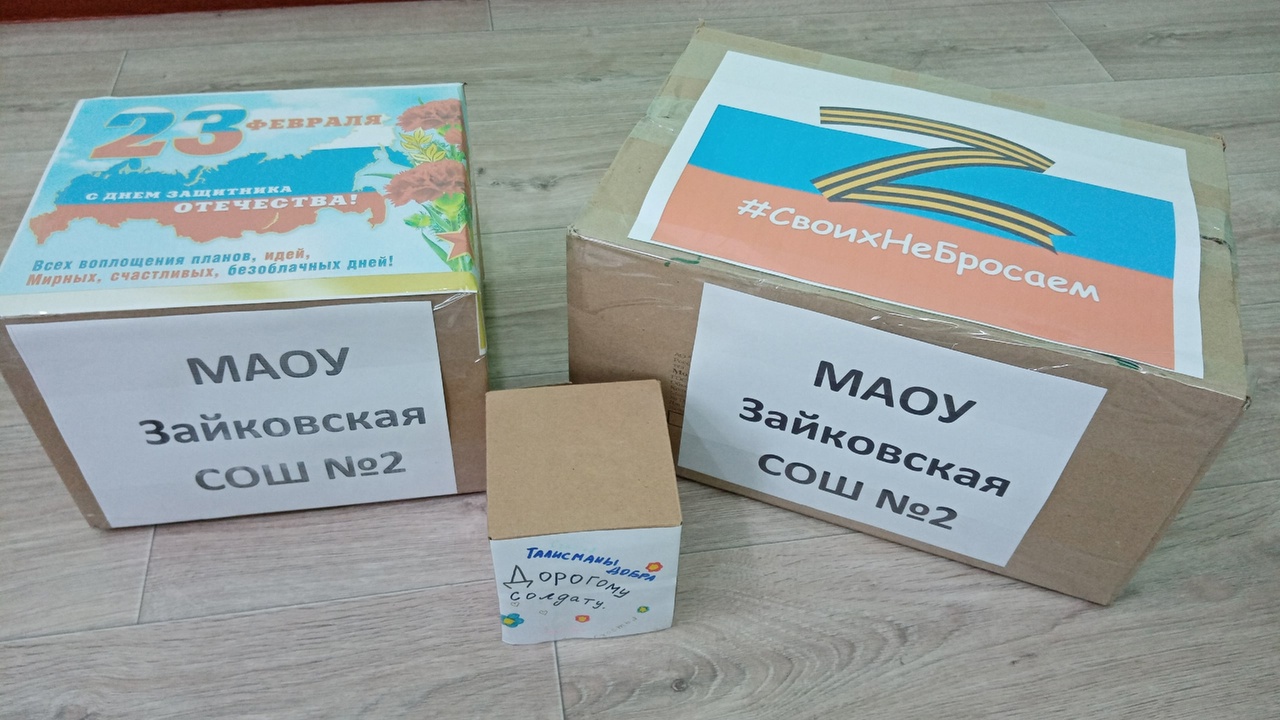 «Мой отец – моя гордость»
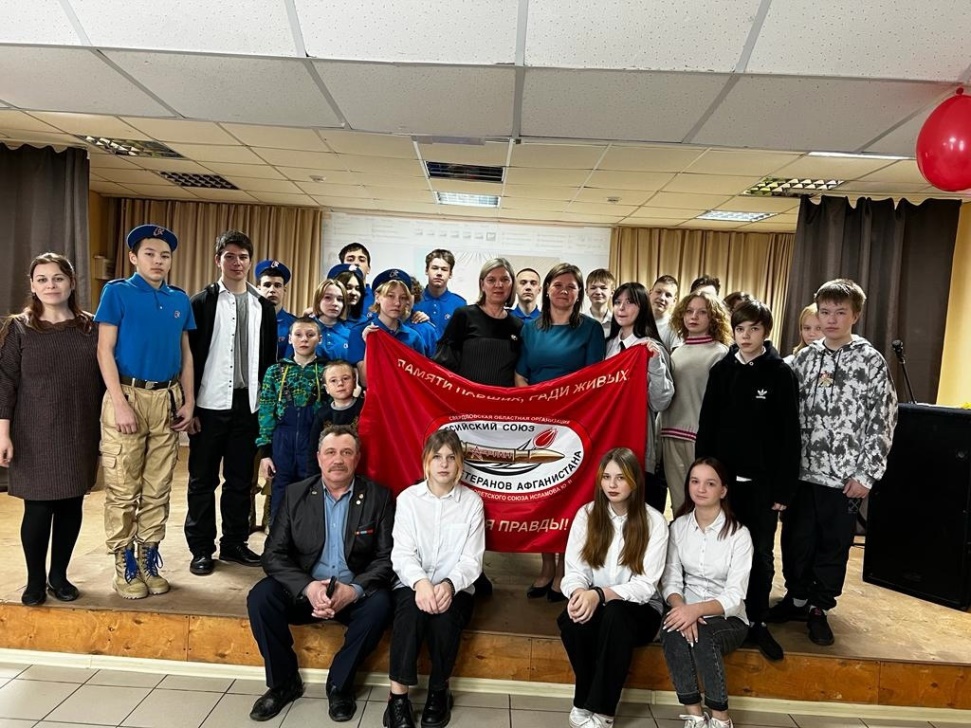 20 февраля состоялась встреча обучающихся 8-9 (38 человек) классов с членом Ирбитской организации "Российский союз ветеранов войны в Афганистане" Никитиным Николаем Юрьевичем.
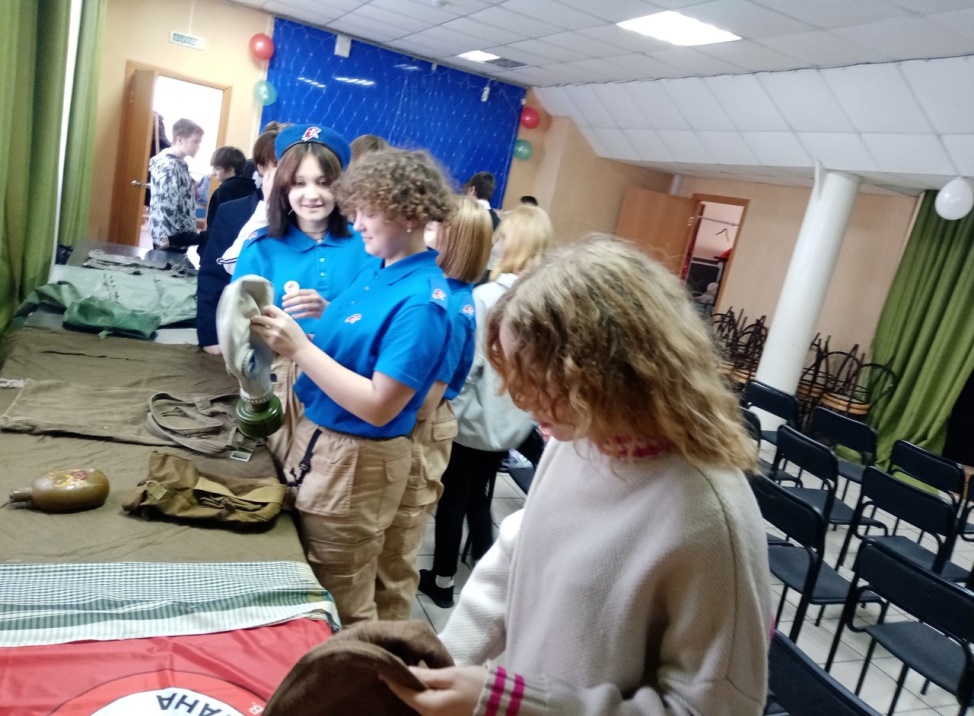 «Беркут в деле»
20 февраля патриотический клуб "Беркут" провели мастер-класс по разборке и сборке автомата АК-74.
(207 участников)
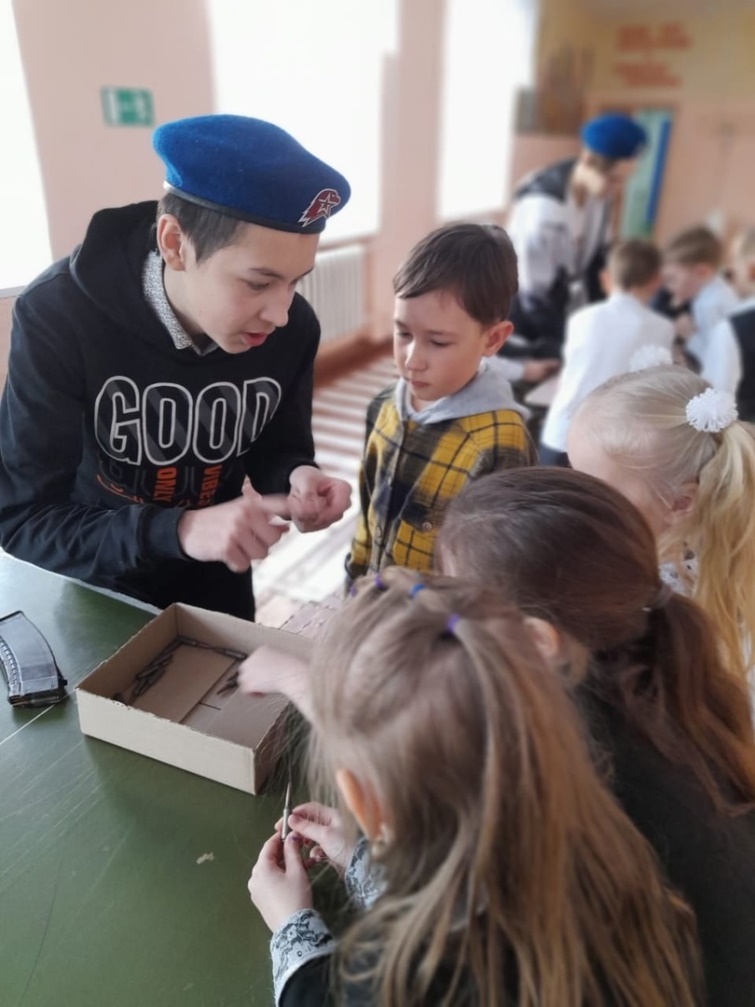 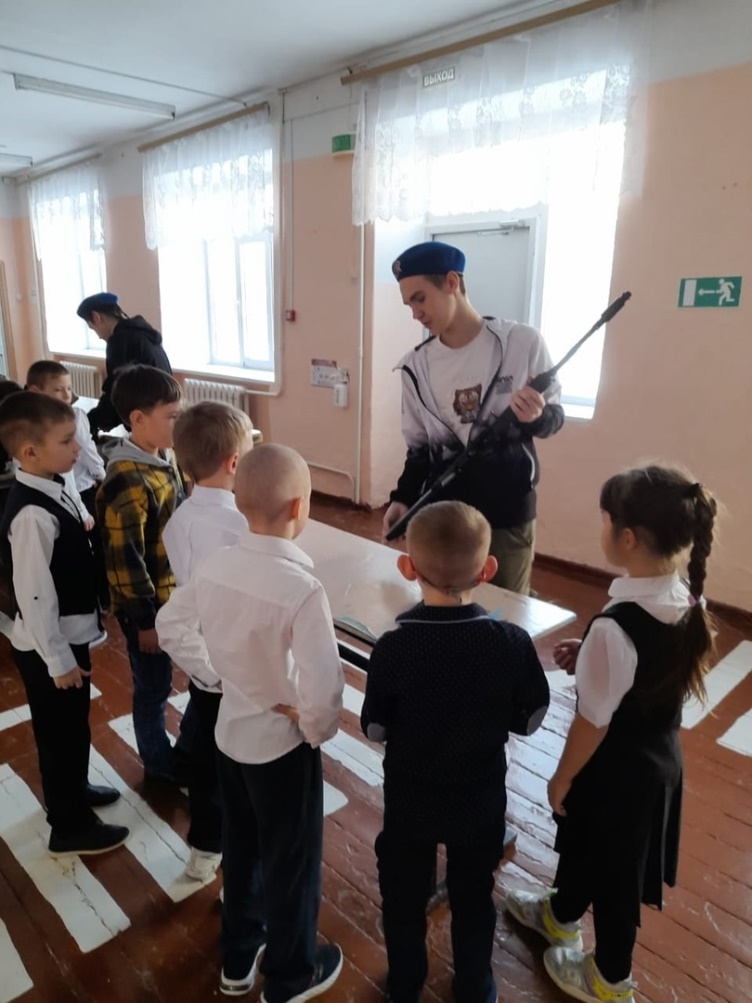 «Ветеран живёт рядом»
В нашей школе уже традиционной стала благотворительная акция «Ветеран живет рядом", в ходе которой в знак внимания и уважения наши ребята вручают поздравительные открытки, сделанные своими руками, с пожеланиями здоровья, благополучия, долгих лет жизни. (16 участников)
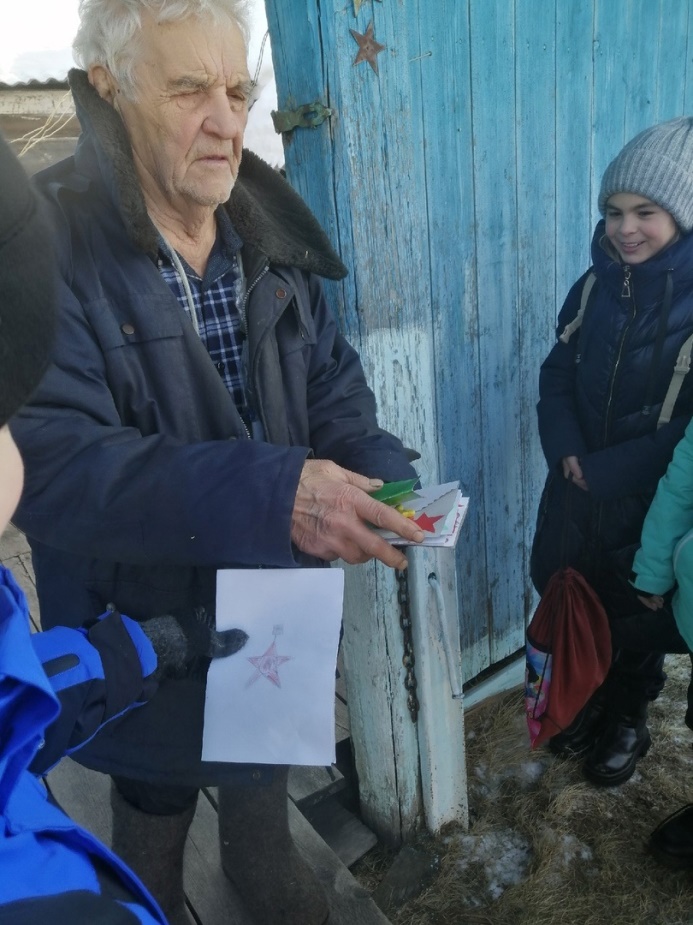 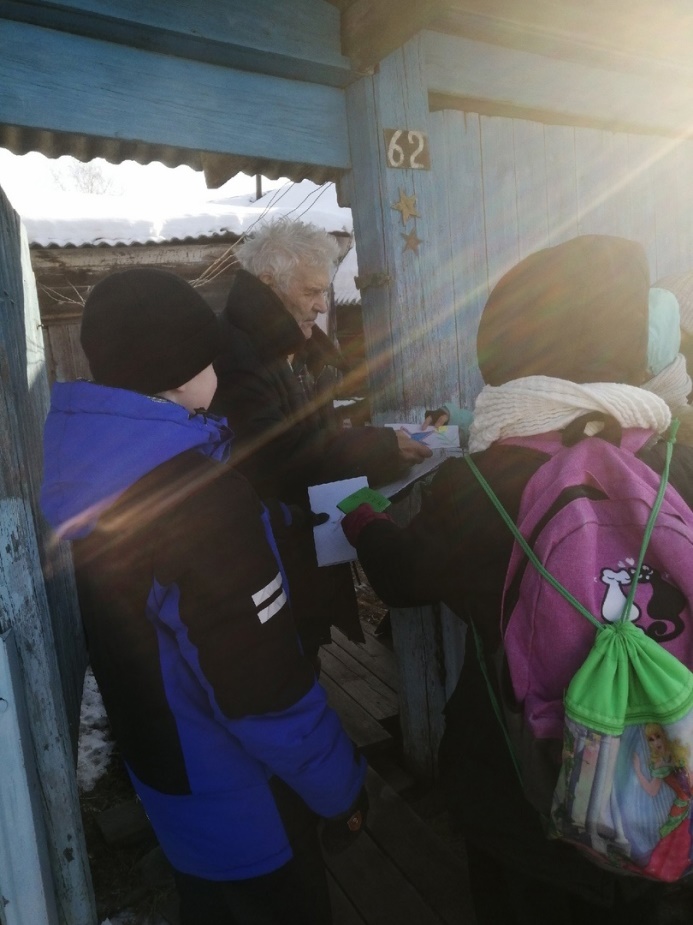 «Письма солдату»
Обучающиеся нашей школы в преддверии Дня Защитника Отечества участвуют в акции "Письмо защитнику Отечества". Ребята выразили поддержку всем военнослужащим, благодарность за защиту нашей страны, гордость за мужество и стойкость духа. Кроме этого поздравили их с наступающим "Днём Защитника Отечества" и пожелали скорее вернуться домой. (198 участника)
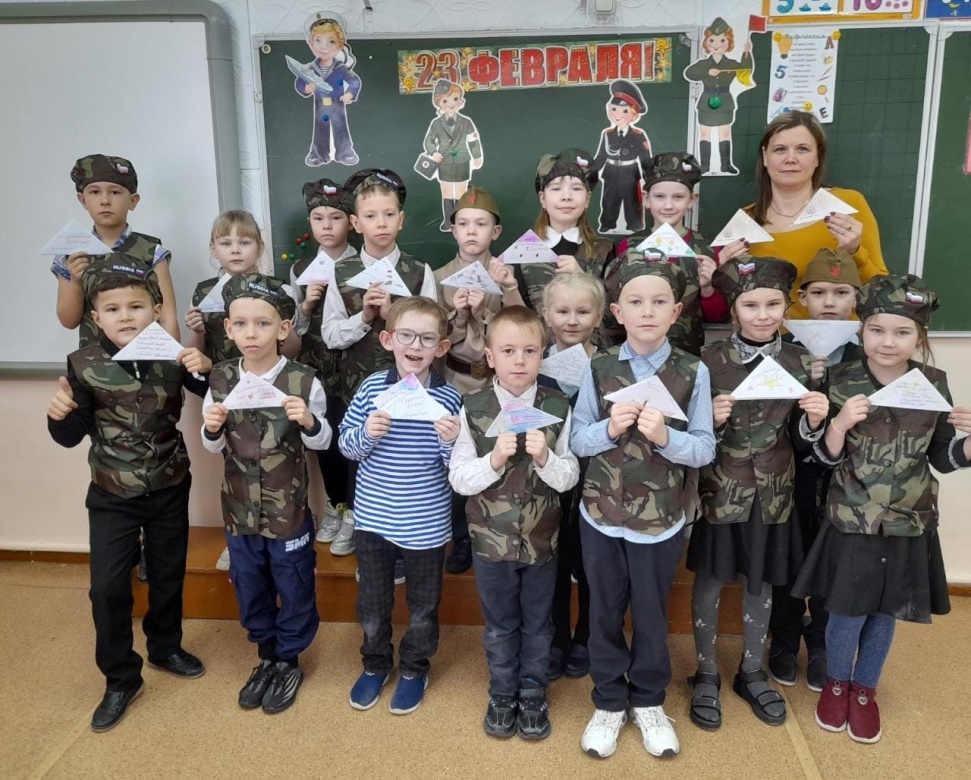 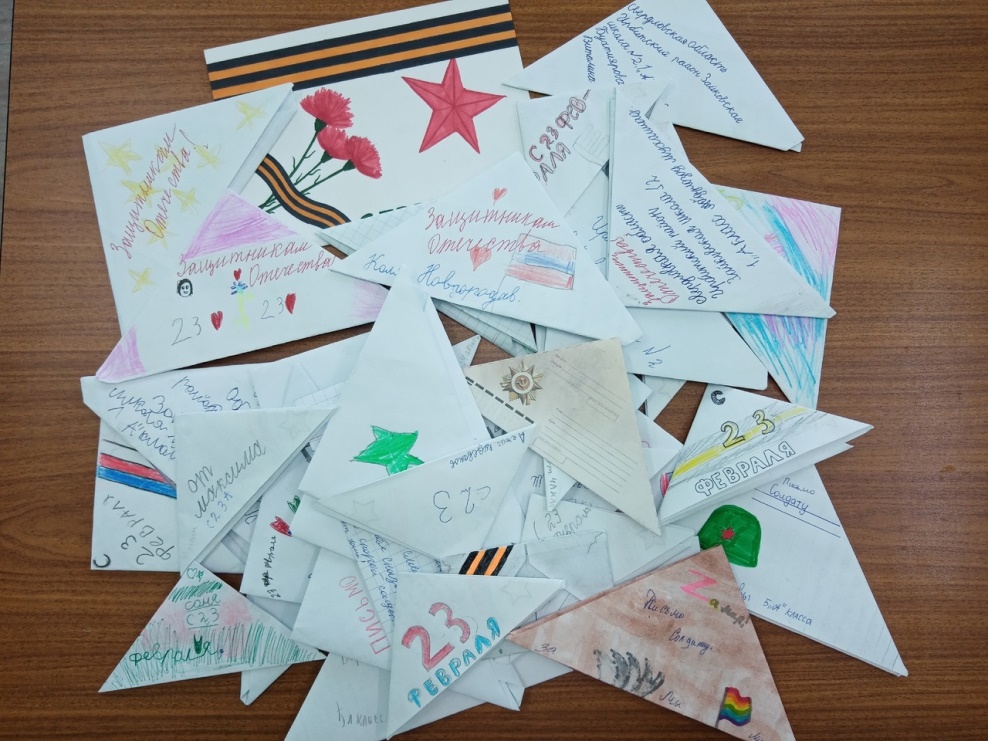 Акция «Чистая память»
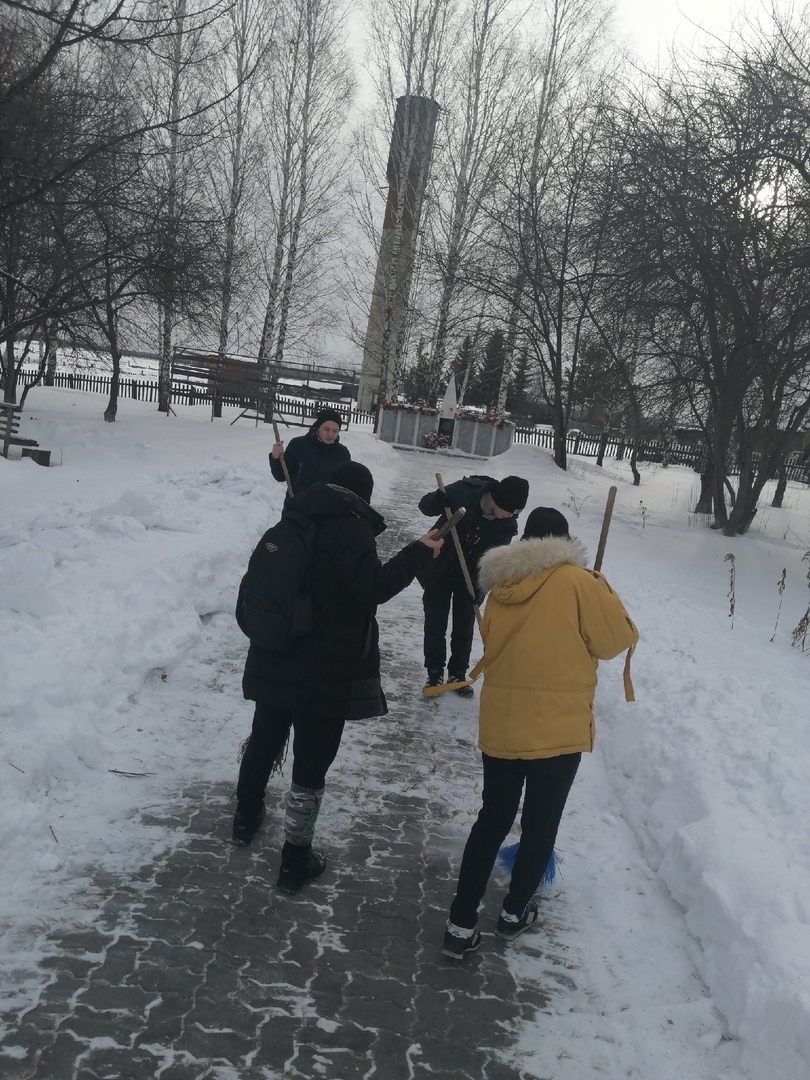 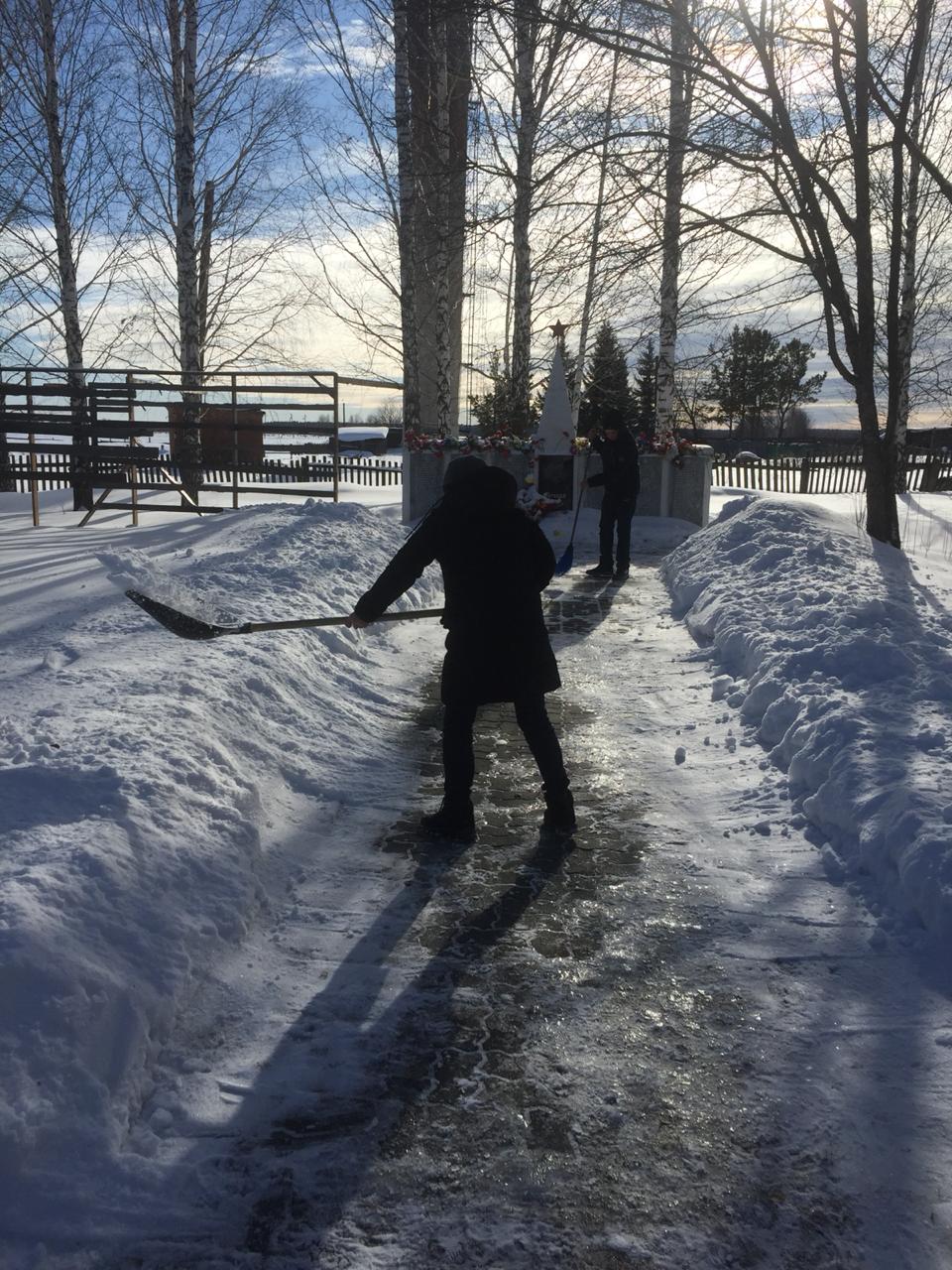 Акция «Поздравительная открытка: С 23 февраля поздравляю я тебя!»(81 участник)
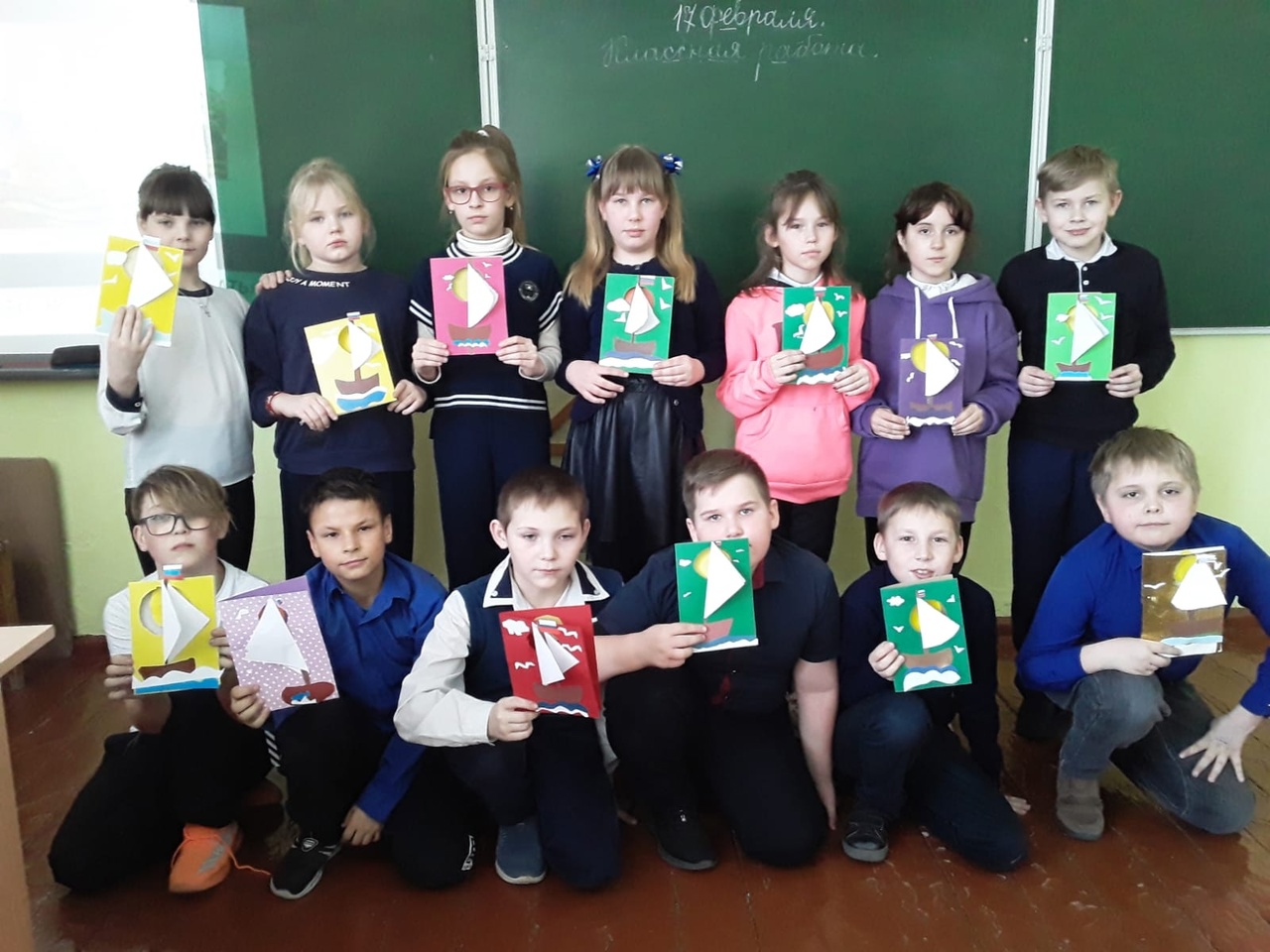 Конкурс чтецов среди 1-11 классов «Если мы войну забудем!»
Если мы войну забудем!
Под таким названием 10 февраля прошёл школьный конкурс чтецов в память участникам Великой Отечественной Войны для 1 - 11 классов. В конкурсе приняло 15 обучающихся.
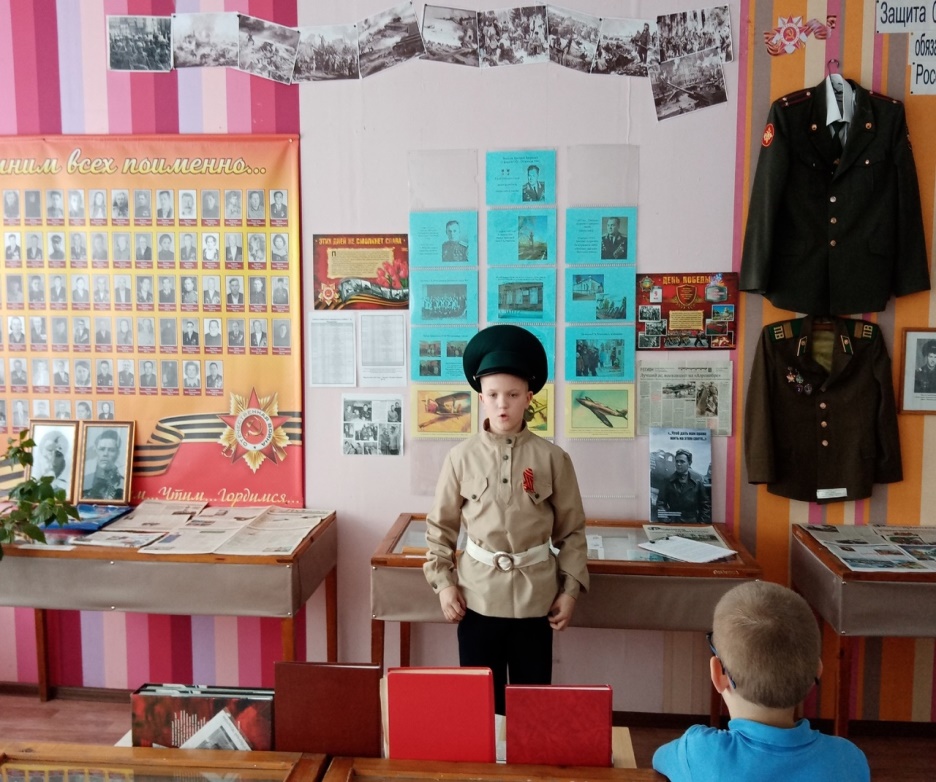 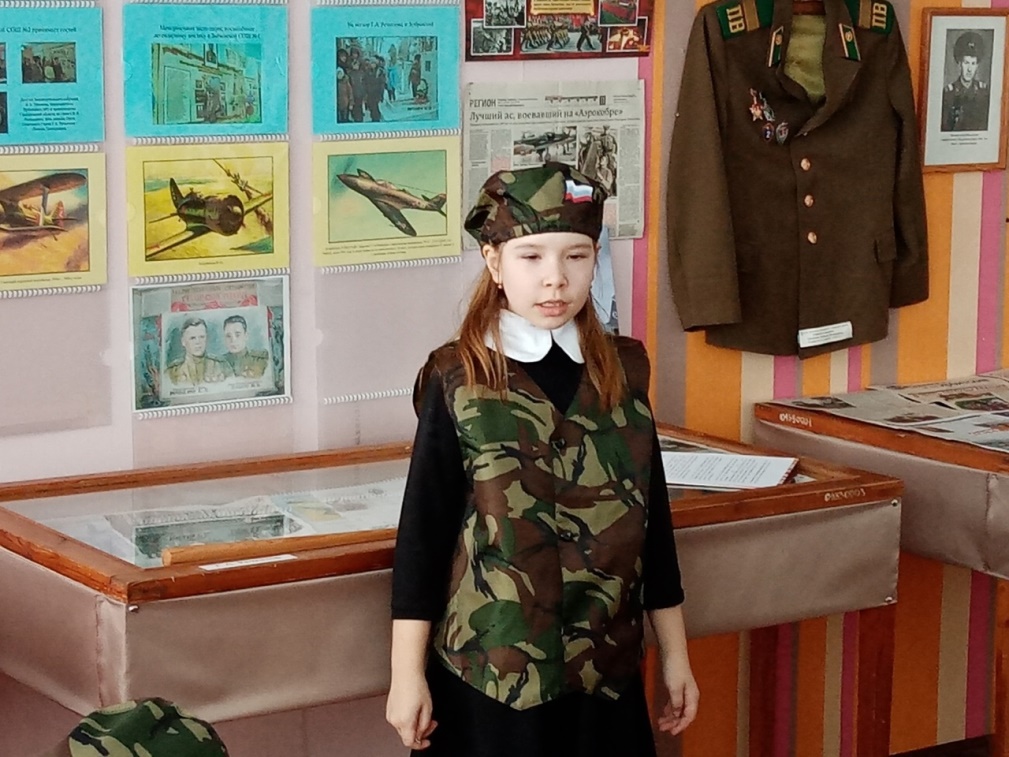 Экскурсии в школьный музей истории
На протяжении месячника оборонно-массовой и военно - патриотической работы обучающиеся школы посещали школьный музей.(209 участников)
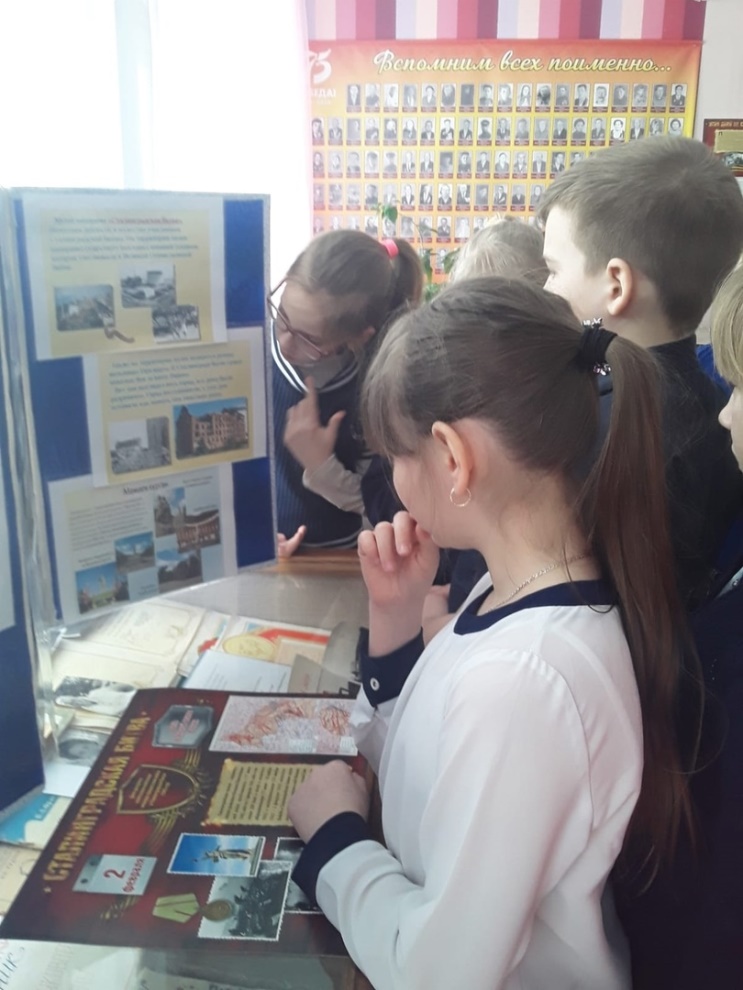 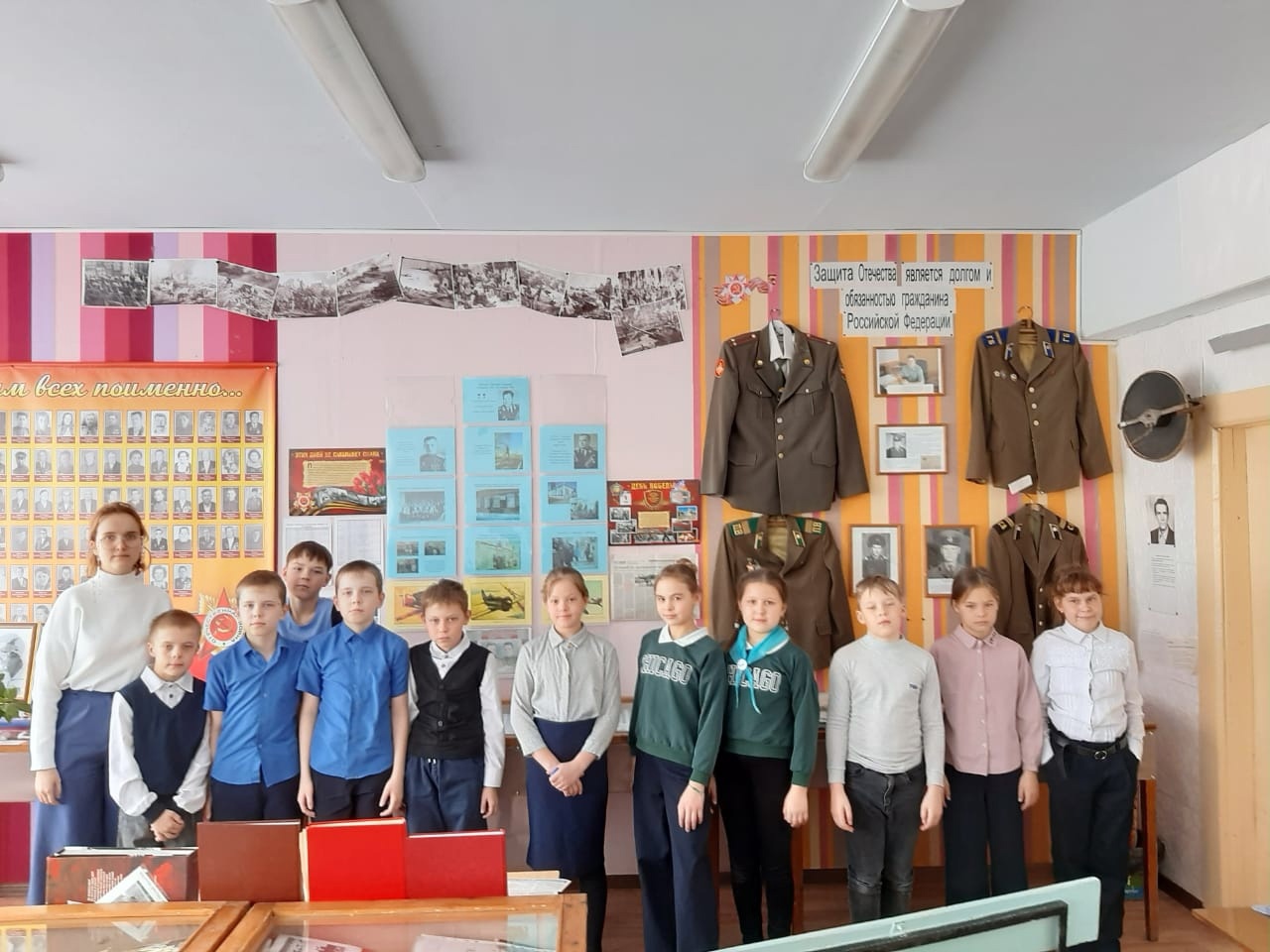 Уроки мужества
(172 участника)
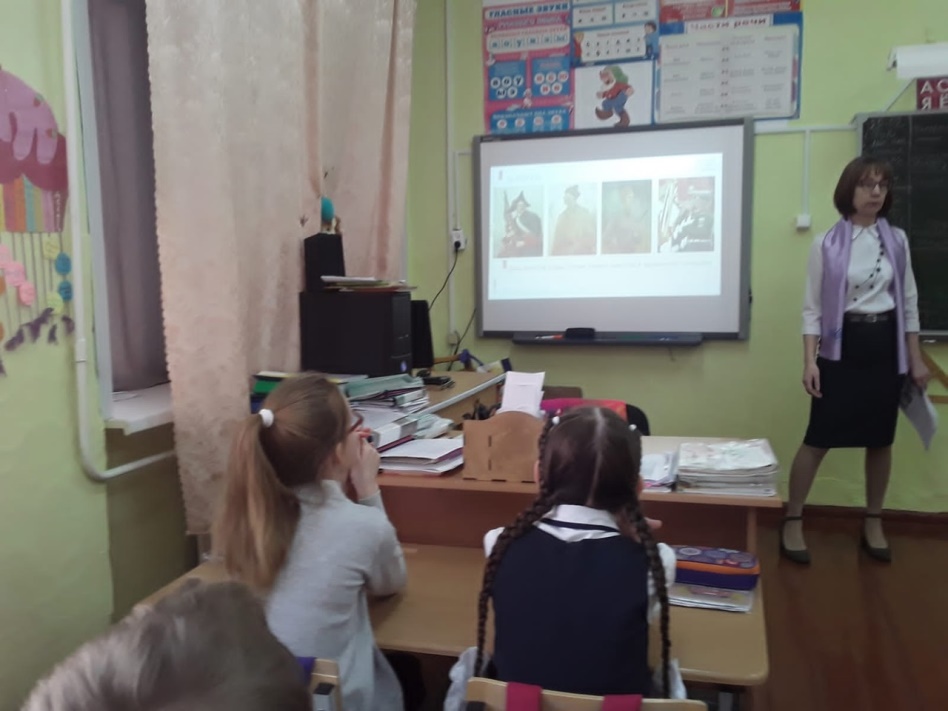 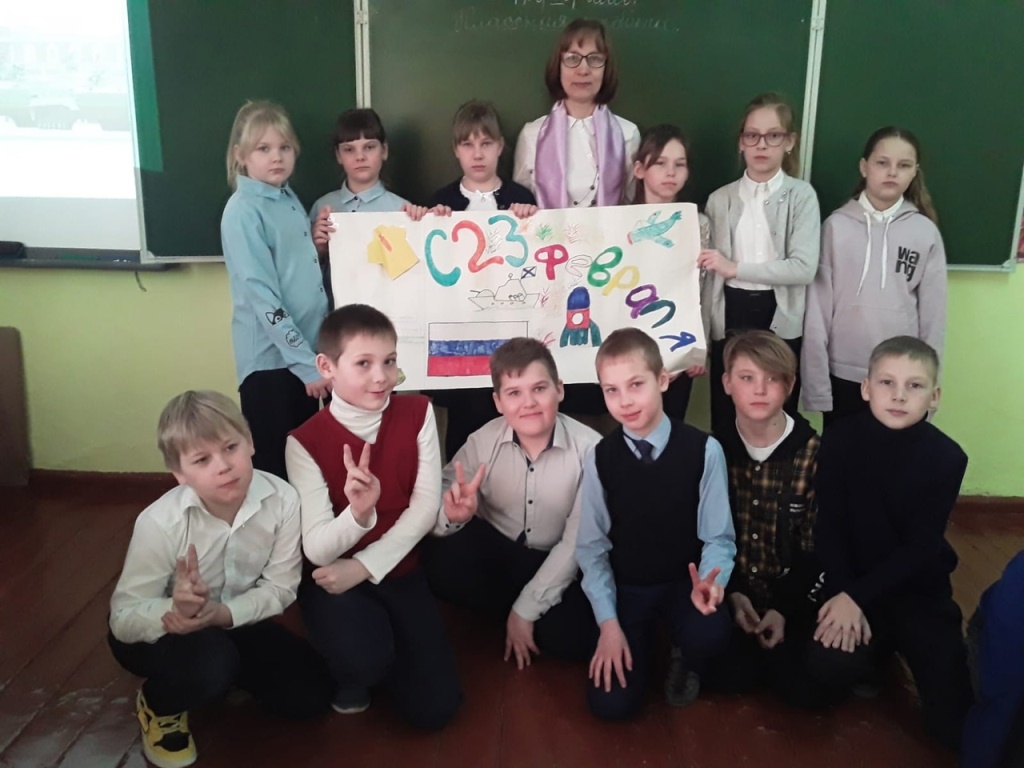 Военно-спортивная игра «Зарница» 
(96 участников)
21 февраля состоялась военно-спортивная игра «Зарница-2023».
Участниками мероприятия стали учащиеся 5-9 классов. Участники были все готовы на «отлично», все были настроены только на победу, да и количество баллов было без большого отрыва от результатов других команд.
По итогам "Зарницы" получились следующие результаты.
1 место - 9Б класс
2 место - 8А класс,
3 место - 6А класс;

Хорошее боевое настроение, позитив, дали много положительных эмоций, заряда бодрости и здоровья участникам игры «Зарница-2023».
Военно-спортивная игра «Зарница» 
(96 участников)
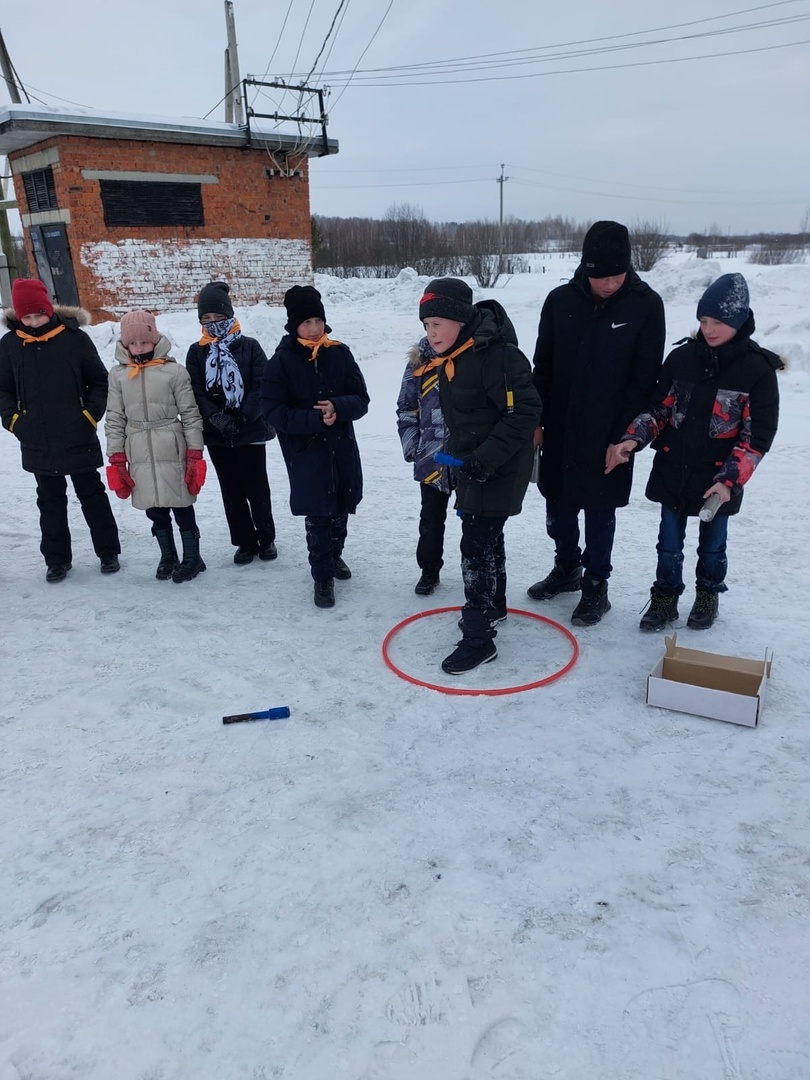 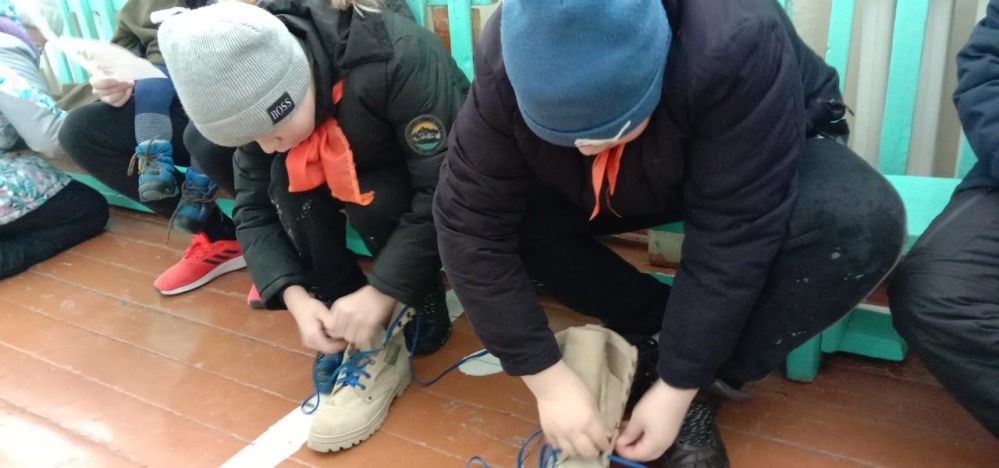 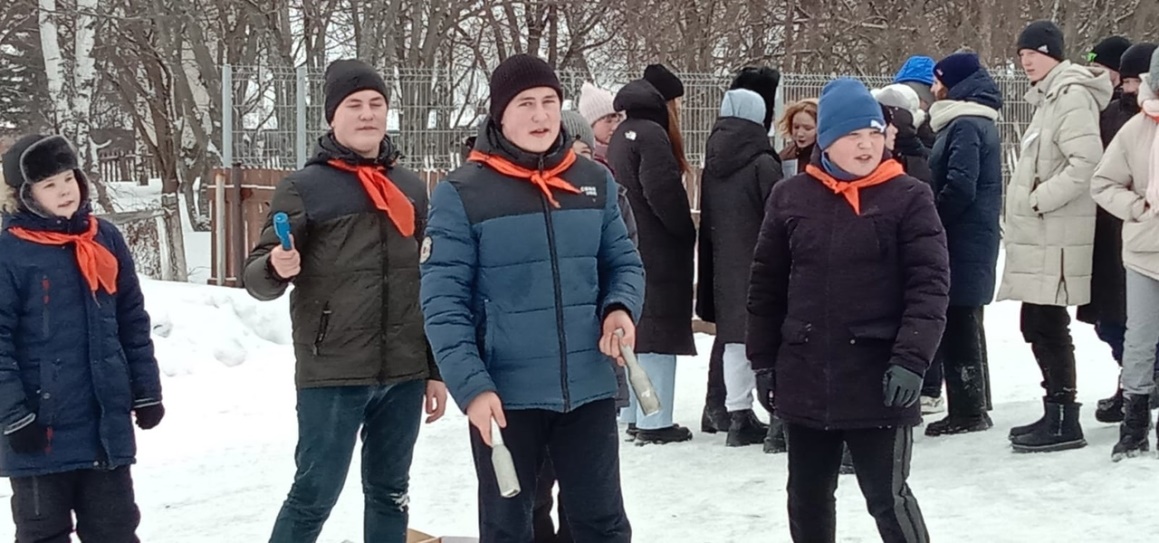 Конкурс «Меткий стрелок»
(32 участника)
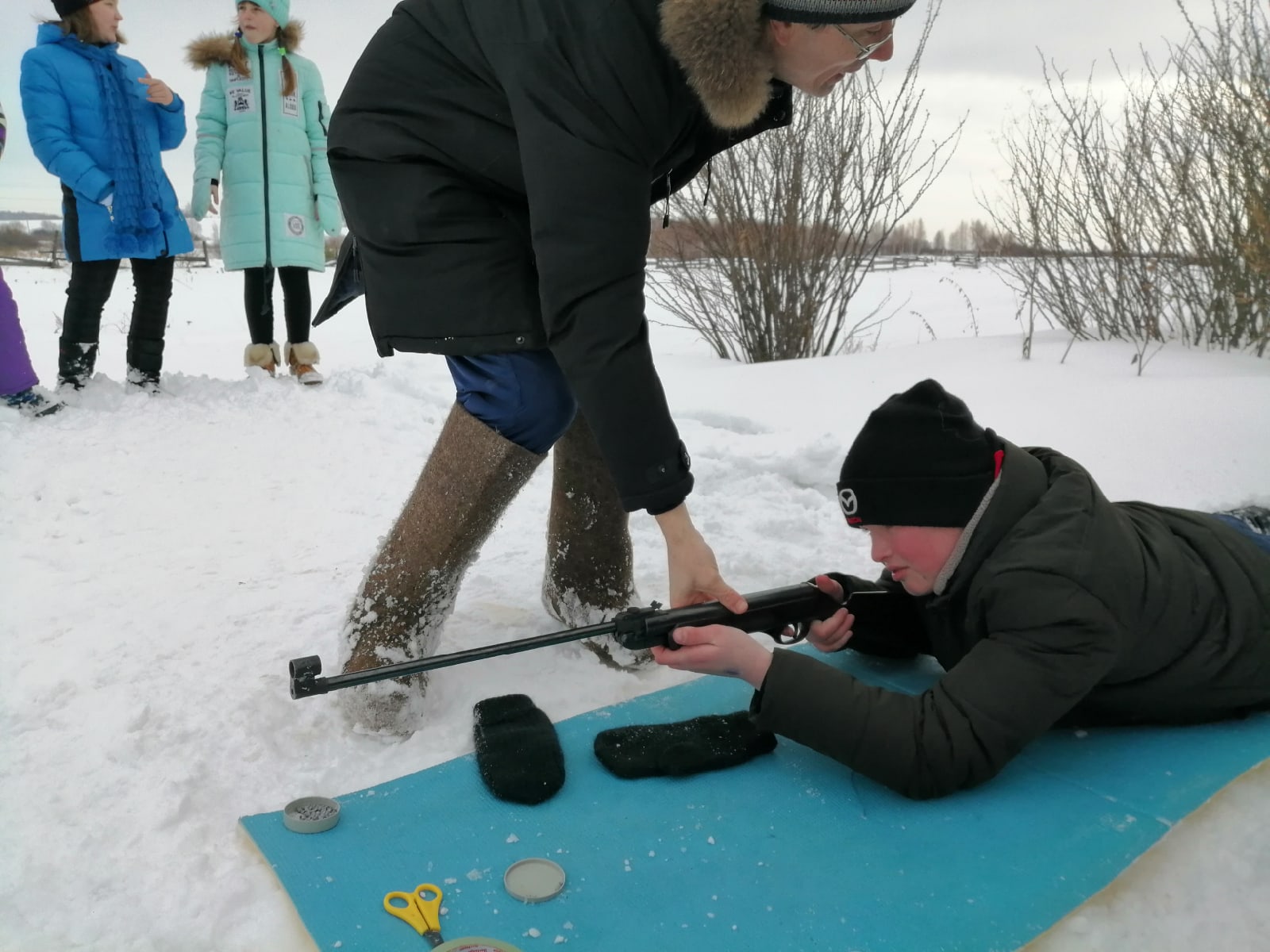 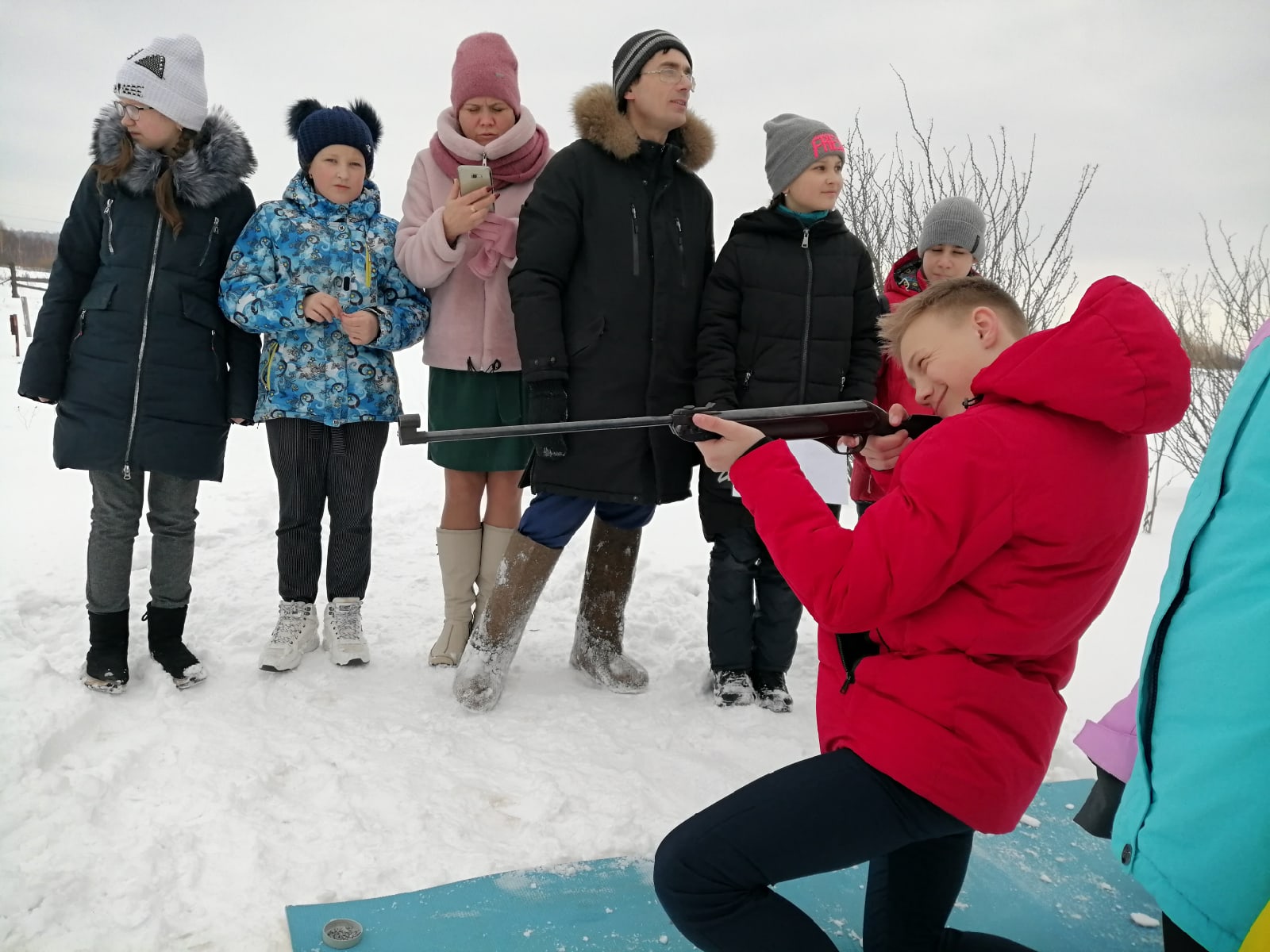 Конкурс детского рисунка 
«С 23 февраля!»
(104 участника)
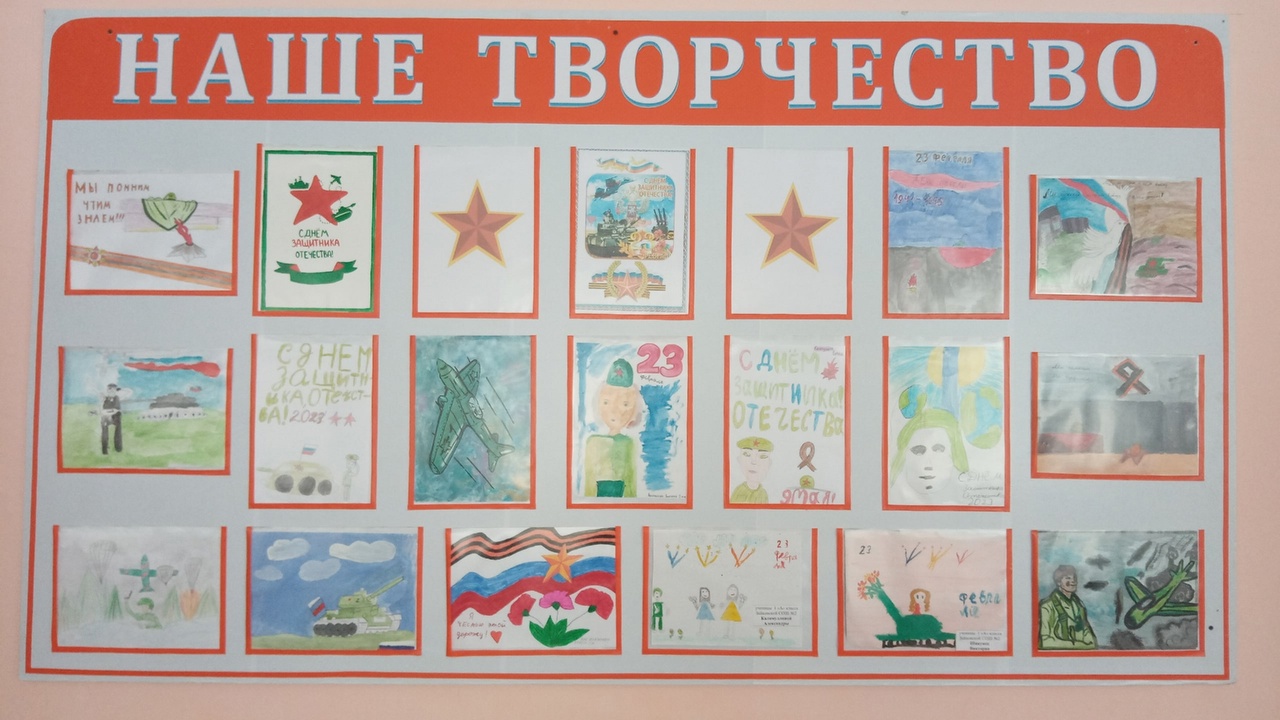 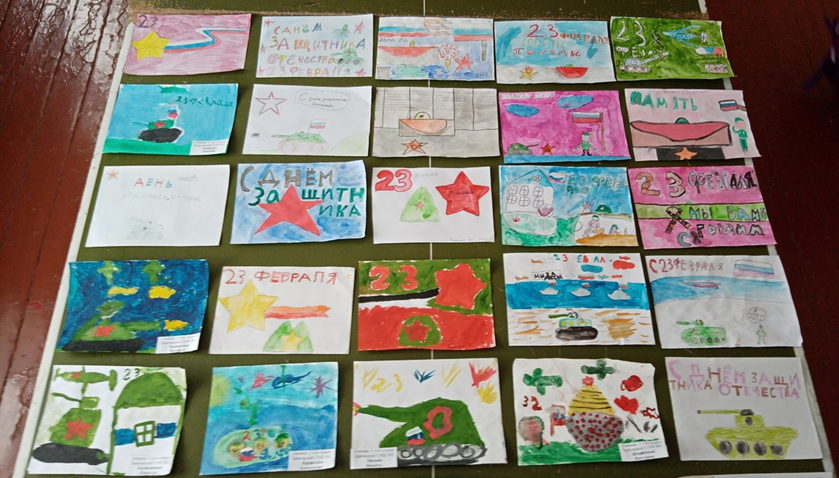 Акция «Цветы на снегу!»
(36 участников)
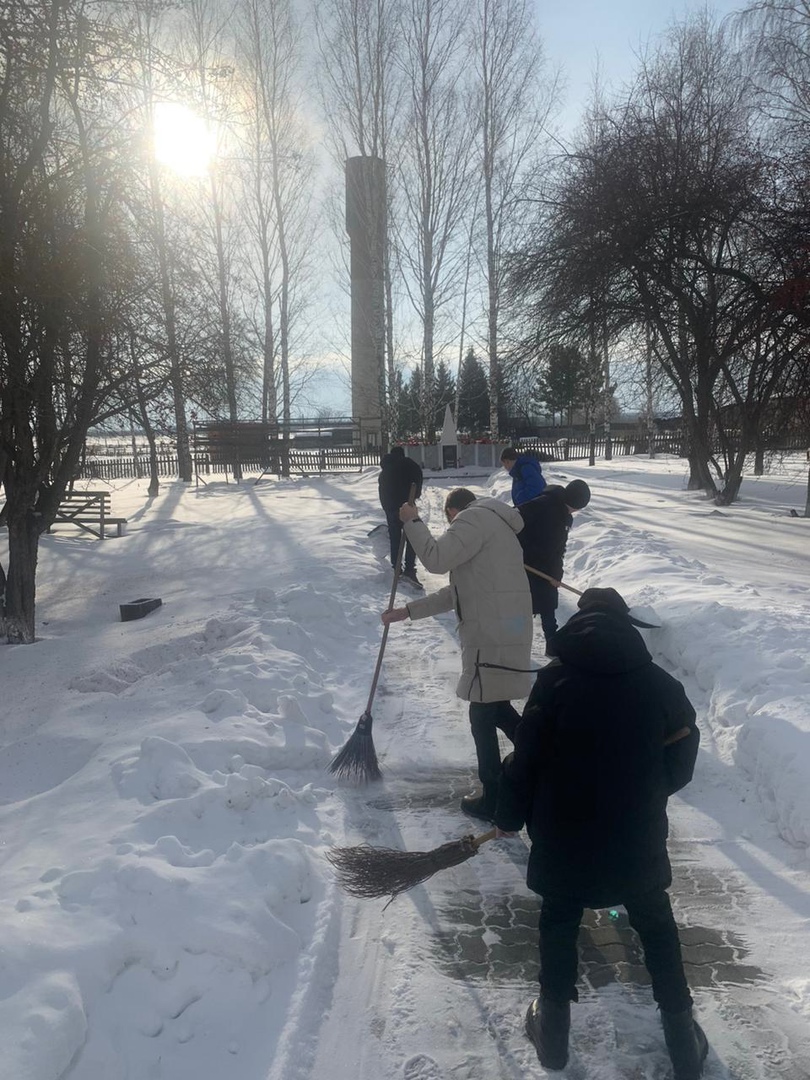 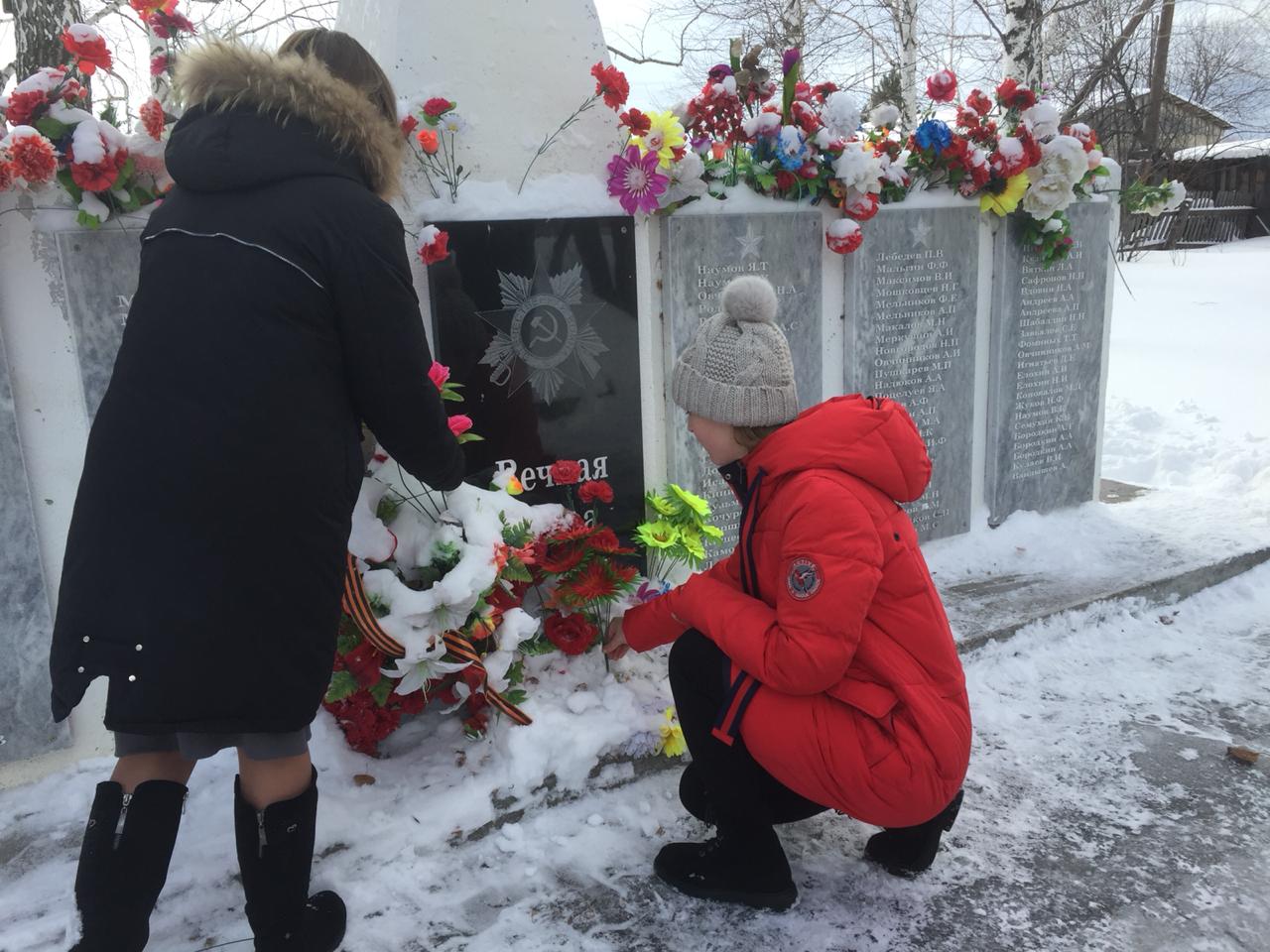 Смотр строя и песни
В рамках месячника оборонно-массовой и военно - патриотической работы 15 февраля состоялся школьный смотр строя и песни, посвященный Дню Защитника Отечества. (183 участника)
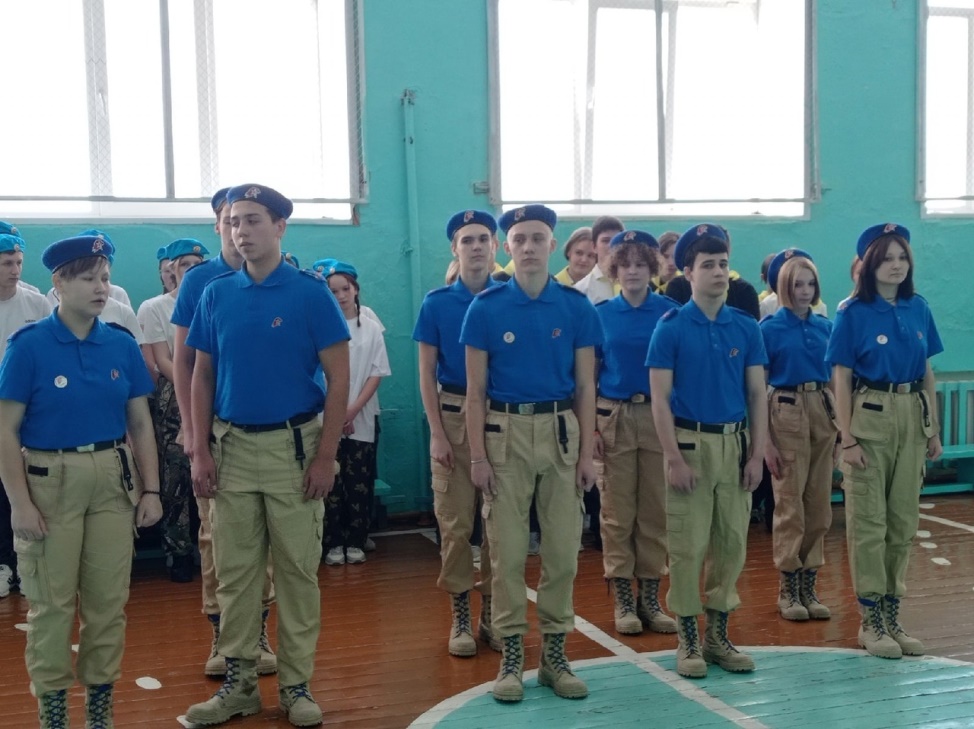 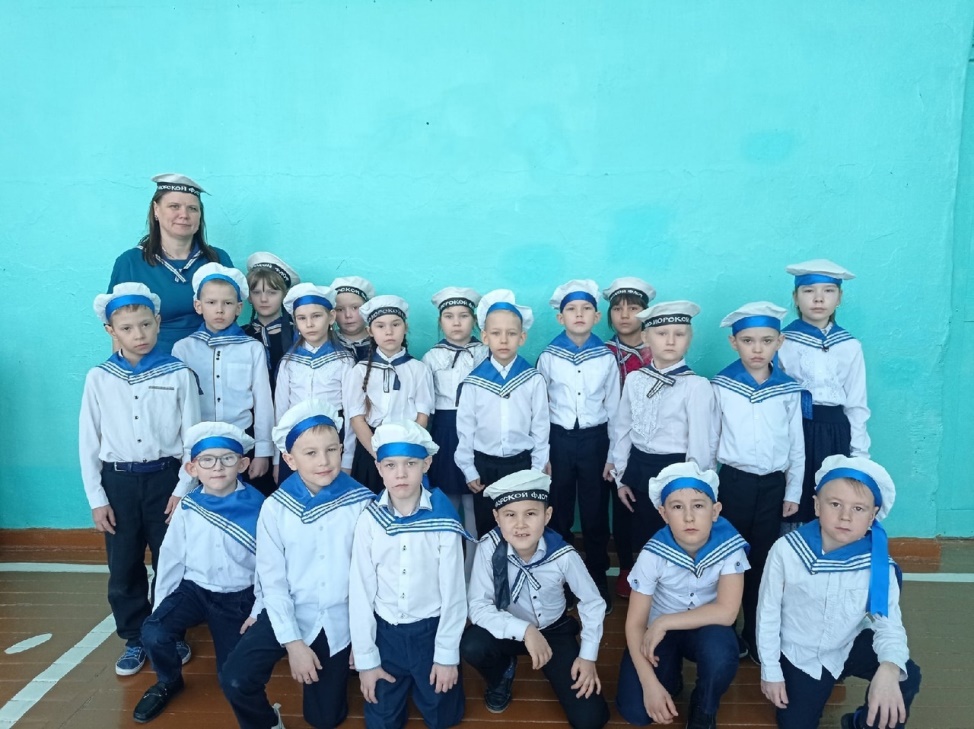 Лыжные гонки
(64 участника)
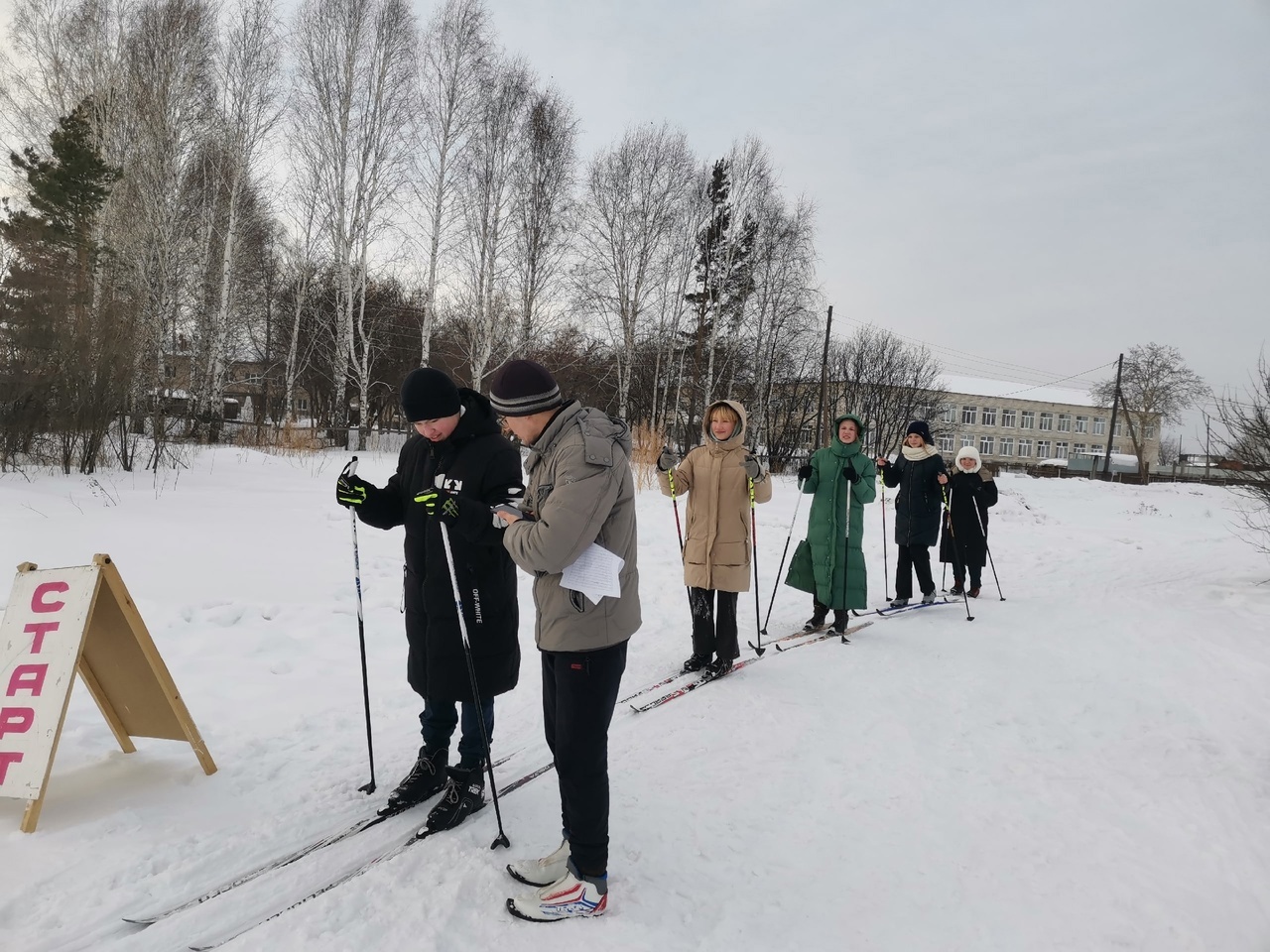 «Сталинградская битва»
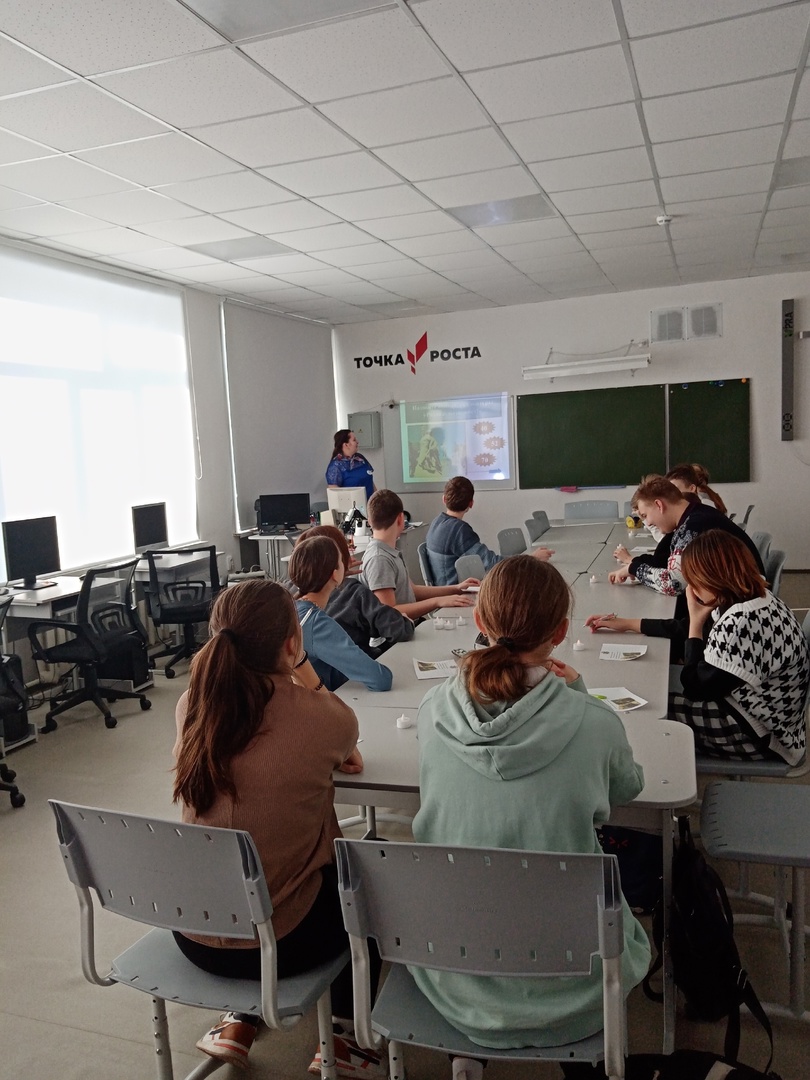 2 февраля 1943 года Советские войска разбили немецко-фашистские войска в Сталинградской битве. В преддверии этого важного события для обучающихся организована интерактивная викторина.
 (86 участников)
Сталинградская битва — одно из крупнейших значимыхсобытий в Великой Отечественной войне. Она началась 17 июля 1942 года и закончилась 2 февраля 1943 года. В преддверии этого события сегодня в школе прошла акция "Письмо потомкам". (64 участника)
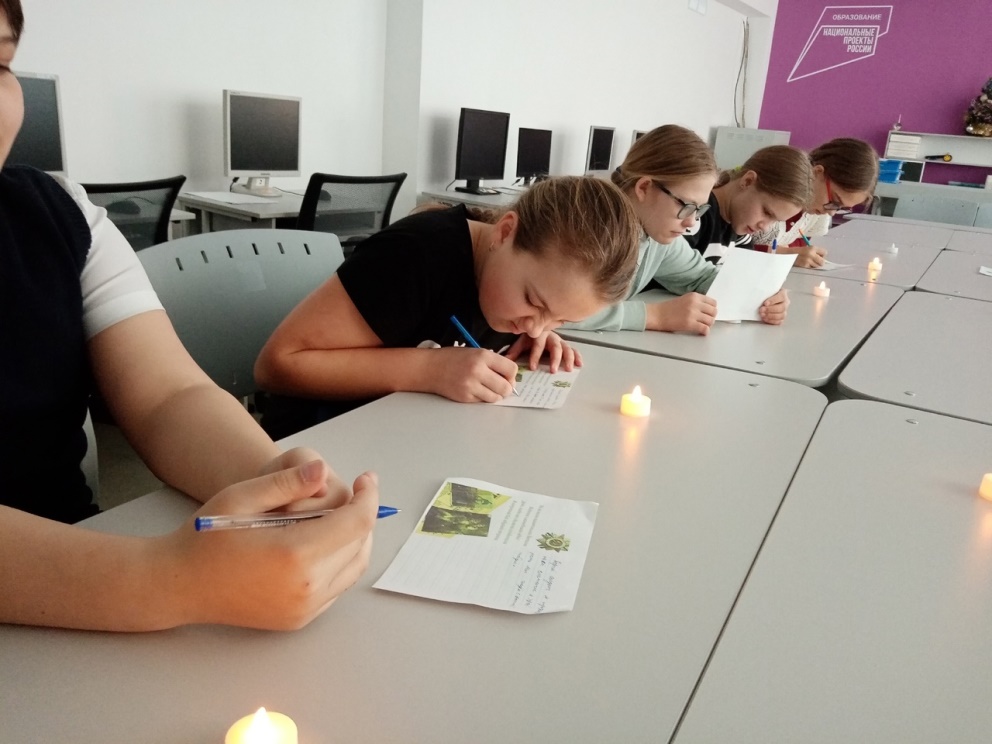 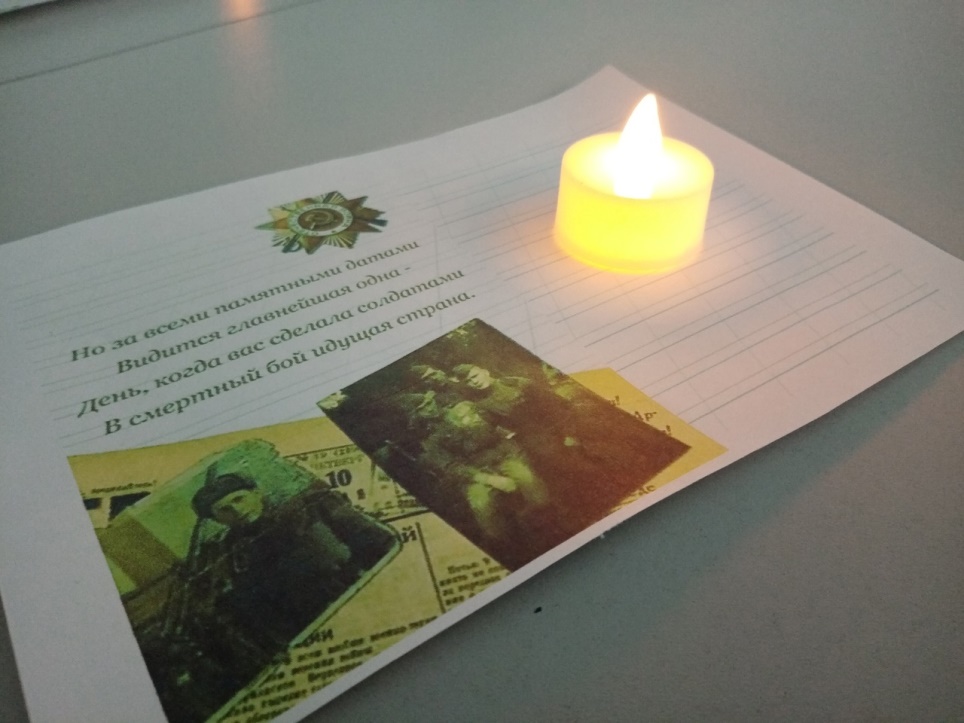 Акция «Блокадный хлеб»
В этот памятный день по всей школе была особая атмосфера. Прошли беседы и классные часы, оформлена выставка. Ребята почтили память погибших блокадного Ленинграда.
(204 участника)
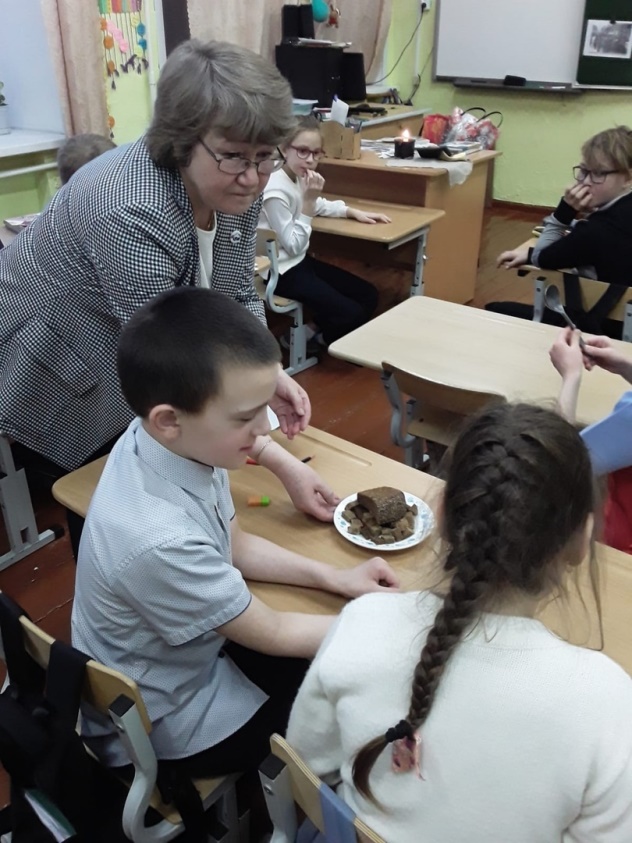 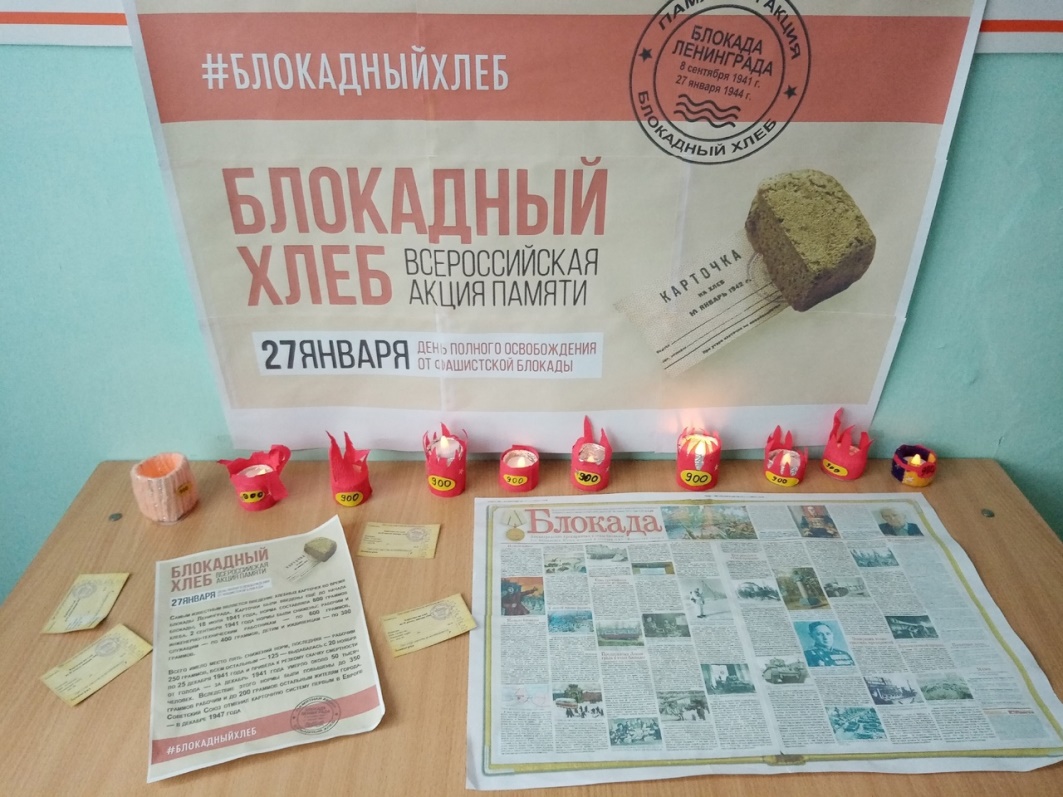 «Свеча памяти»
Обучающиеся изготовили подсвечники, используя подручный материал, на которых нарисовали и наклеили цифры «900» (в литературе и на памятниках используется округление до 900 дней Блокады». (67 участников)
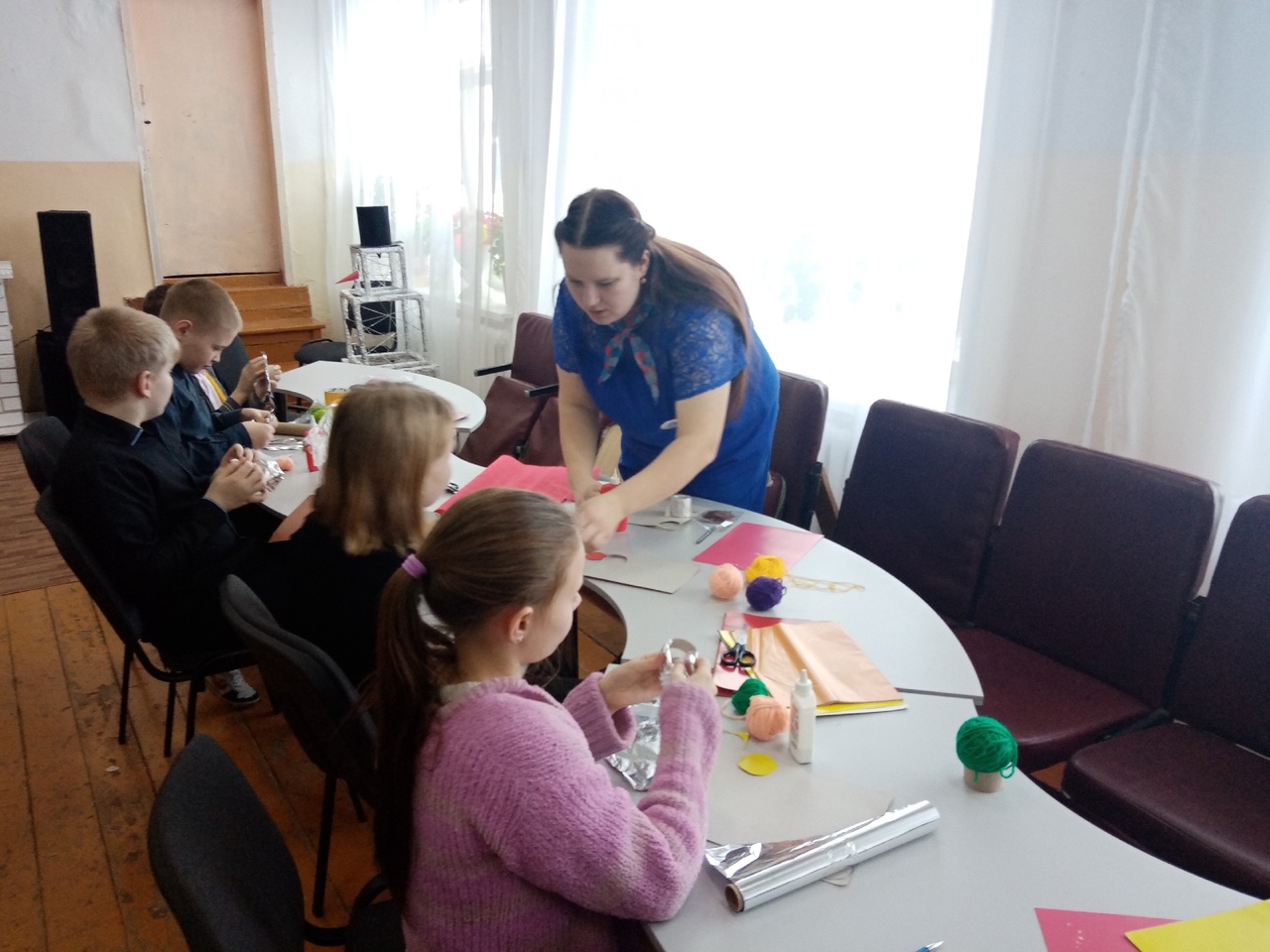 «Холокост»
День освобождения Красной армией крупнейшего «лагеря смерти» Аушвиц-Биркенау (Освенцима) – День памяти жертв Холокоста.Сегодня, 24 января организован исторический квест «История в деталях». В начале квеста обучающимся были розданы бланки с вопросами. Дети находили размещенные в центре детских инициатив постеры, содержащие разрозненные информационные фрагменты с QR-кодами, получали по QR-кодам дополнительную информацию. (164 участника)
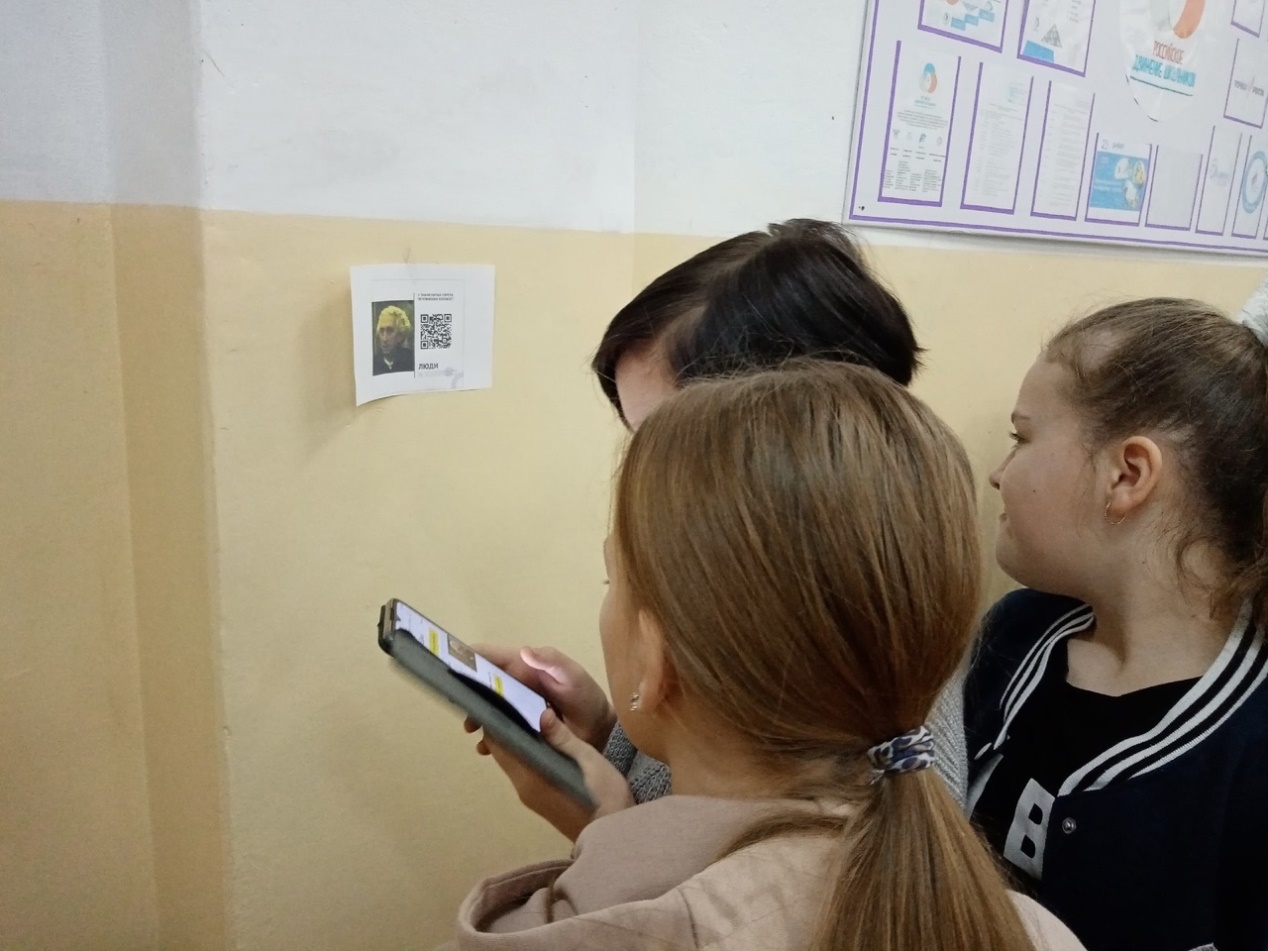 День рождения Дважды Героя Советского Союза Григория Андреевича Речкалова
9 февраля - День рождения Дважды Героя Советского Союза Григория Андреевича Речкалова.В этот день в школе прошла торжественная линейка, уроки памяти, классные часы, просмотр фильма "Герой. Небо. Судьба".(209 участников)
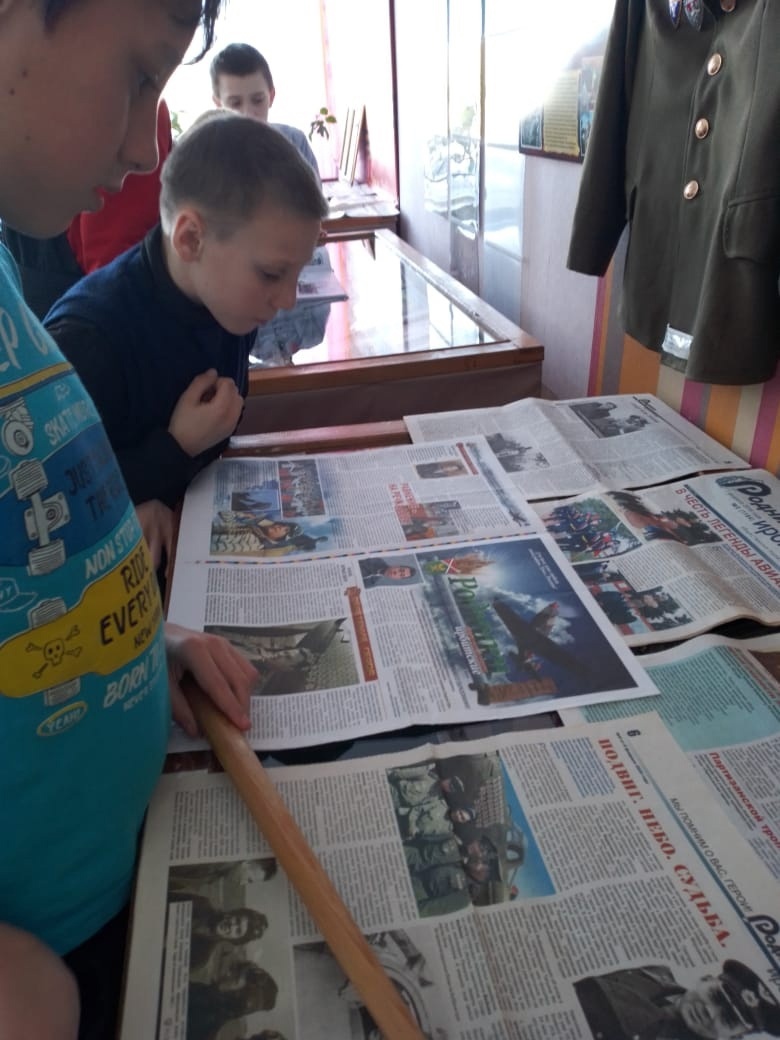 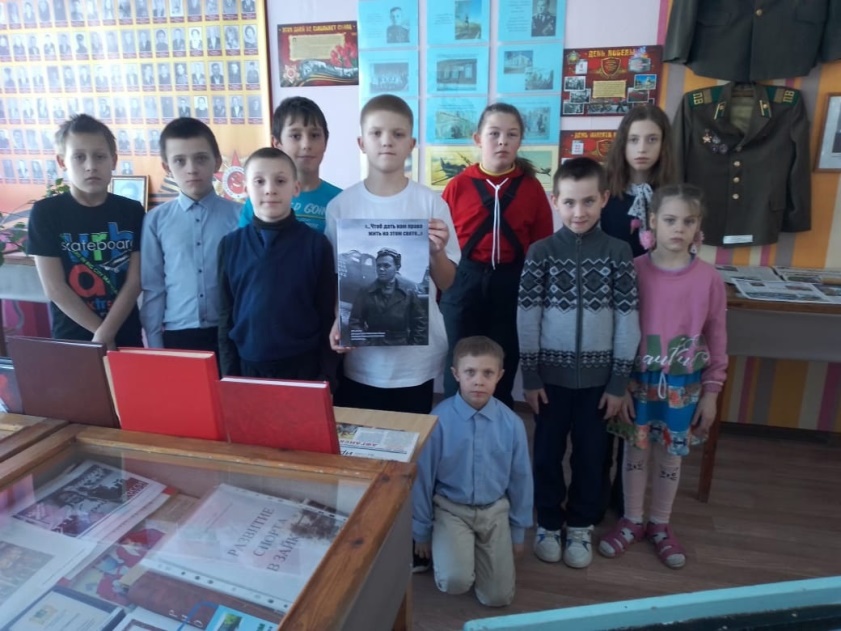 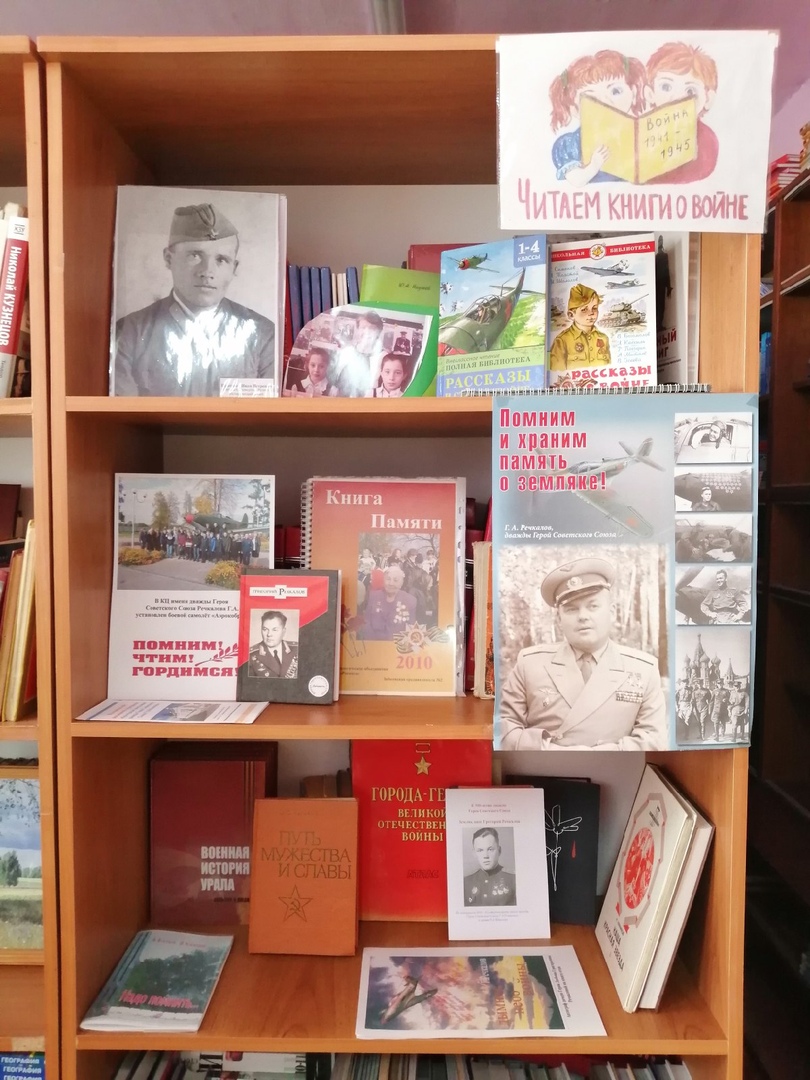 Выставка книг в школьной библиотеке, посвящённая   дню рождения Дважды Героя Советского Союза Григорию Андреевичу Речкалову
«Солдатом быть – Родине служить!»
(8 участников)
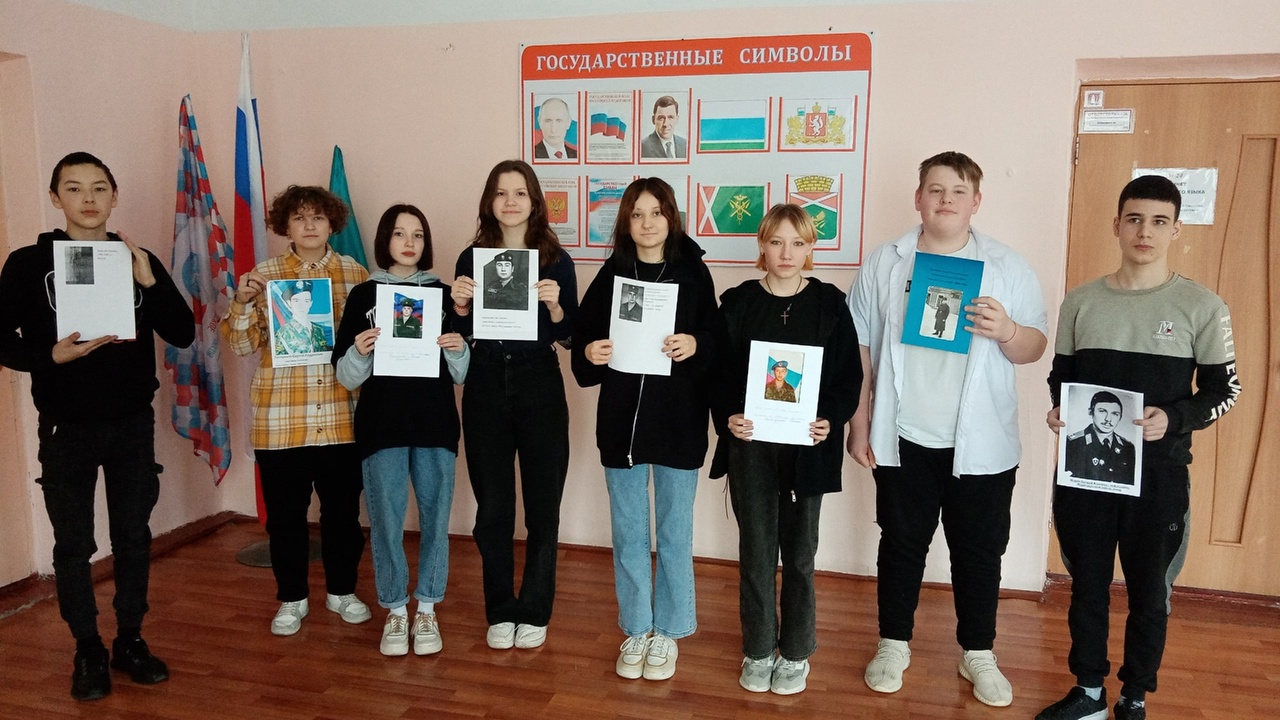 Акция «Мы помним»
(17 участников)
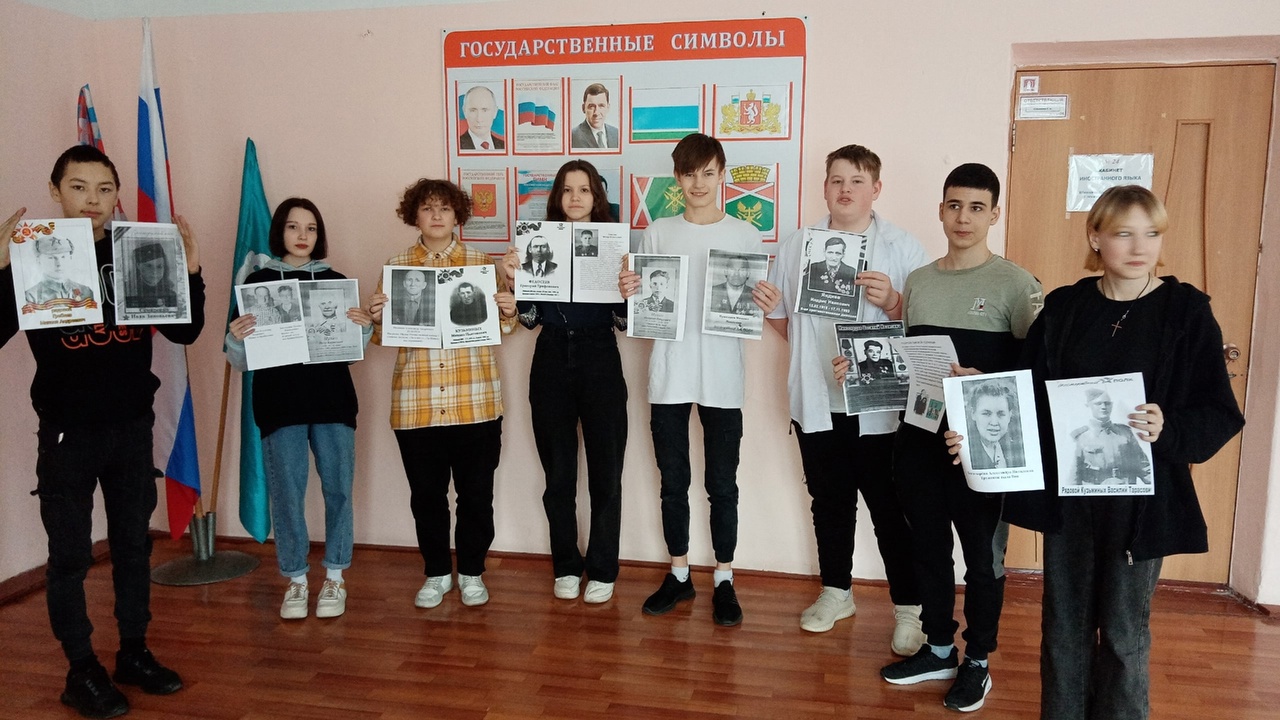 Просмотр военно – патриотических фильмов
(209 участников)
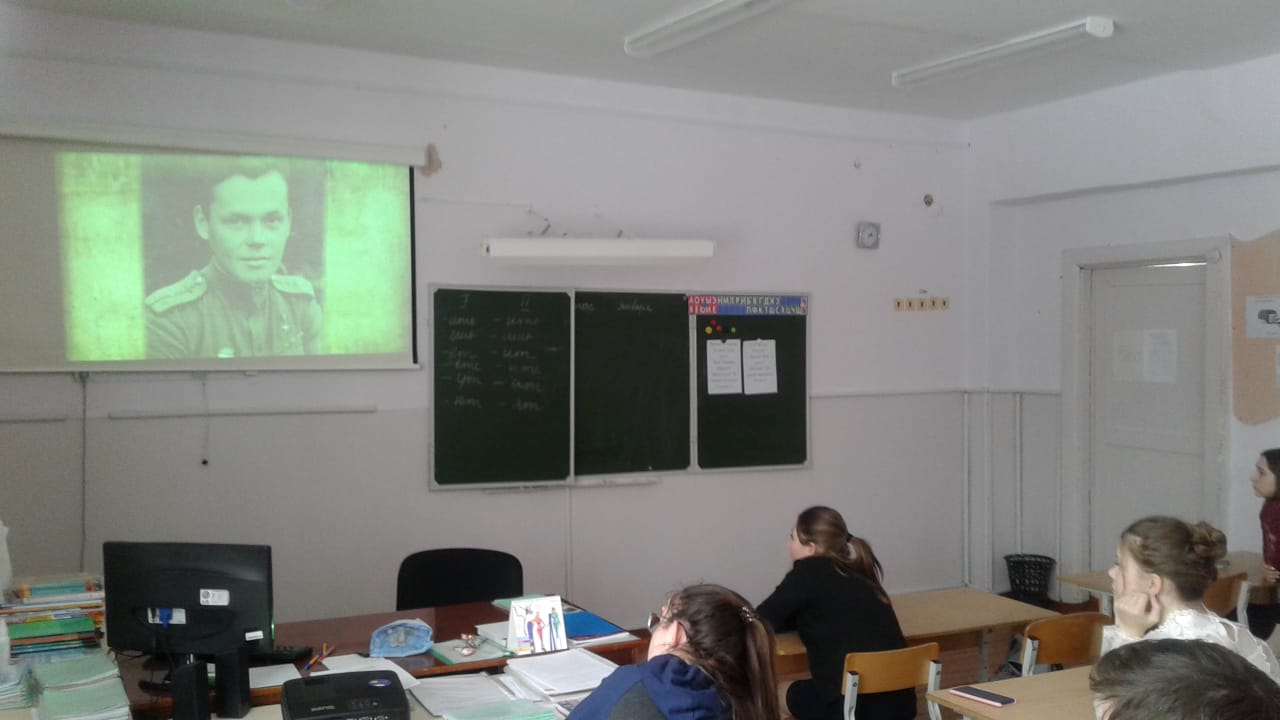 Лыжня России – 2023
(14 участников)
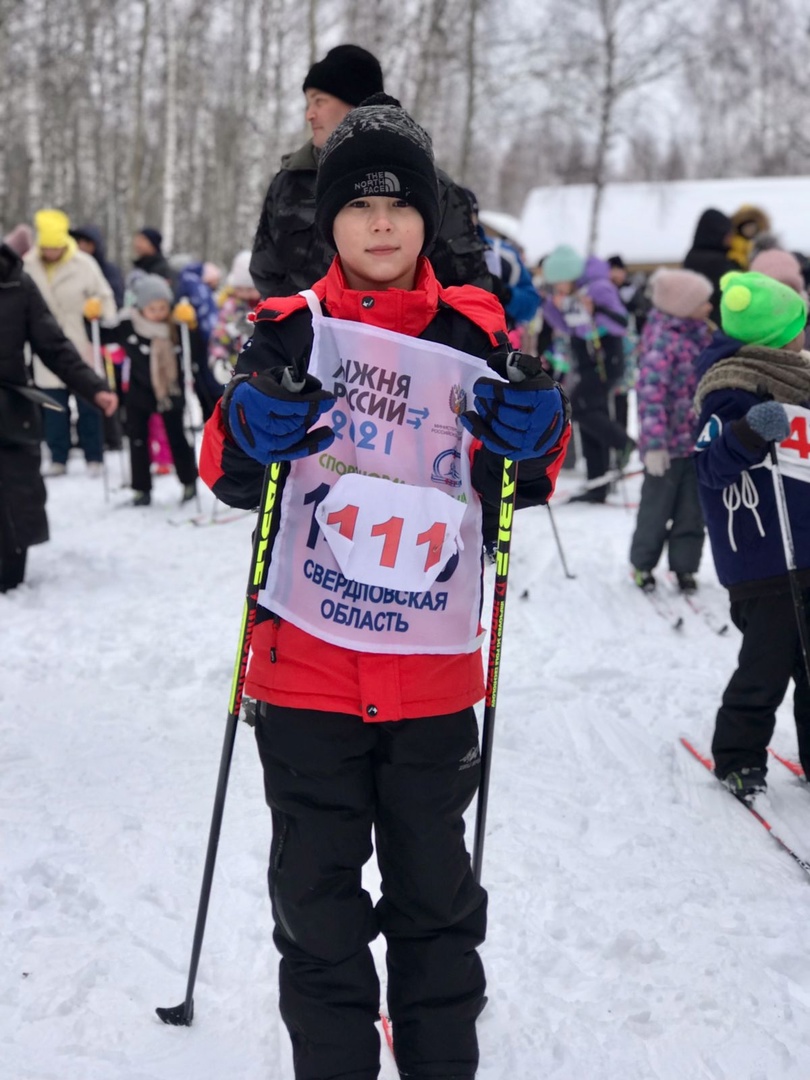 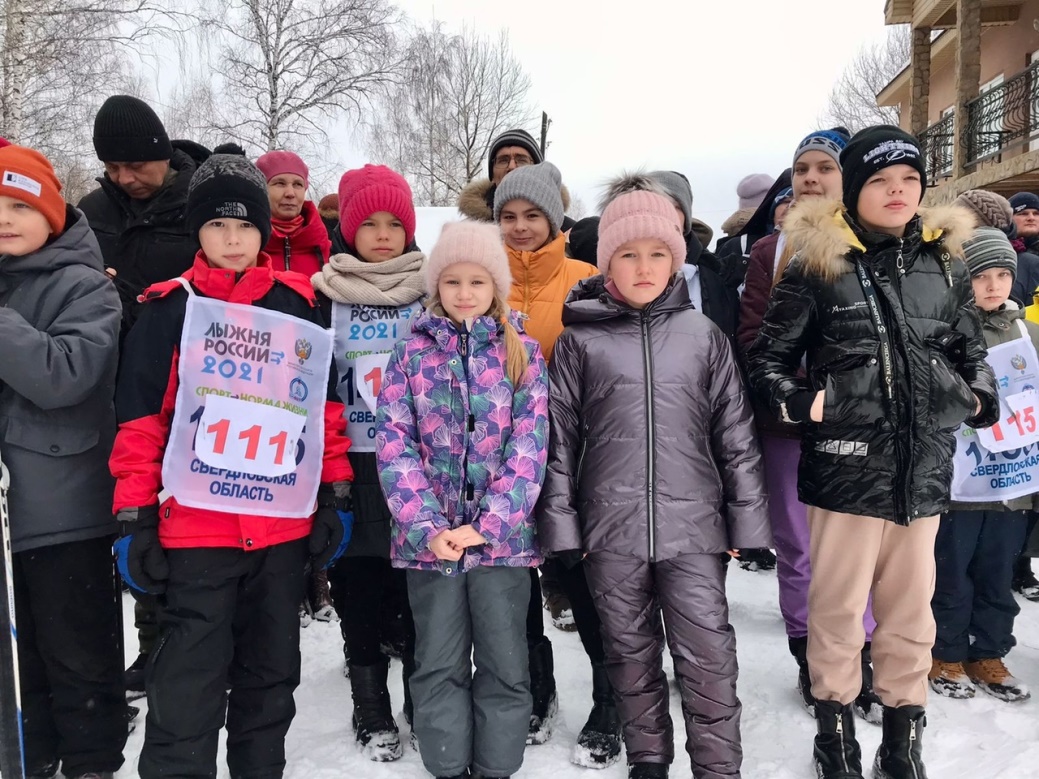 Подробнее об акциях вы можете узнать на нашей страничке в контактеhttps://vk.com/zaikovoschool2
Спасибо за внимание!